思迅eShop小象称重
行业解决方案
www.sixun .com.cn
400-7779-977
公司介绍
1
2
行业特征分析
3
产品及方案
产品特色
4
会员营销
5
01
公司介绍
公司简介
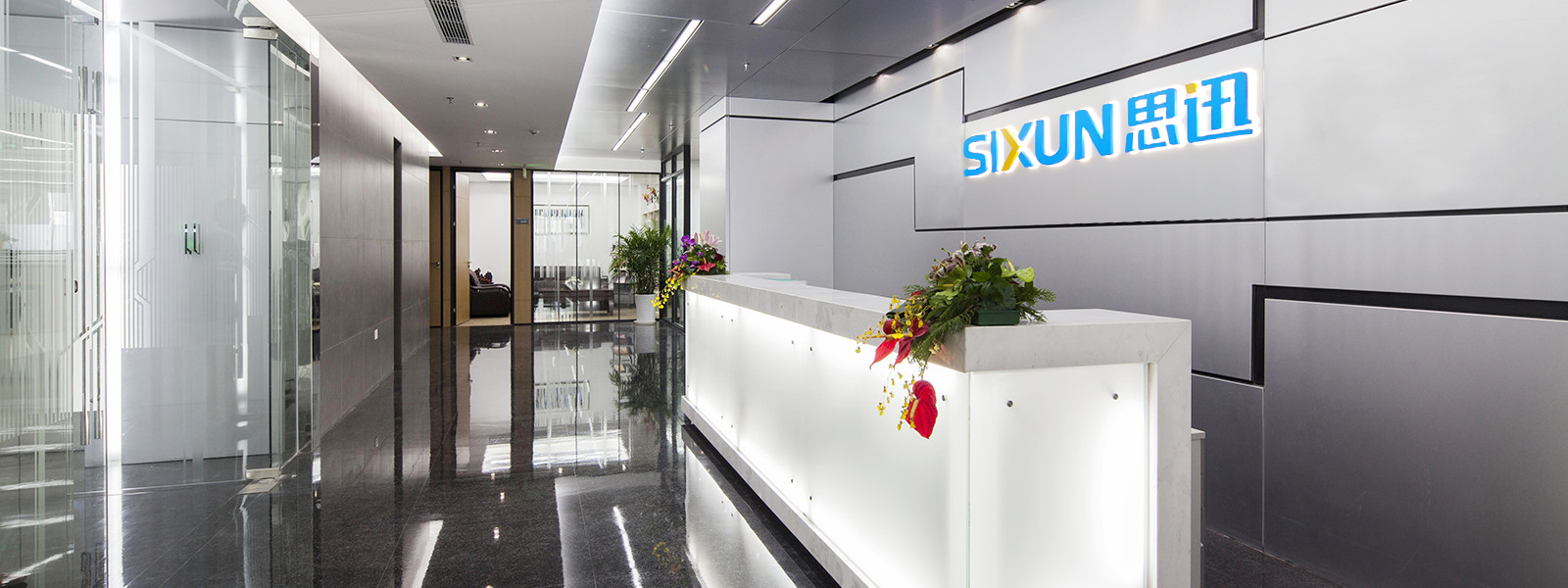 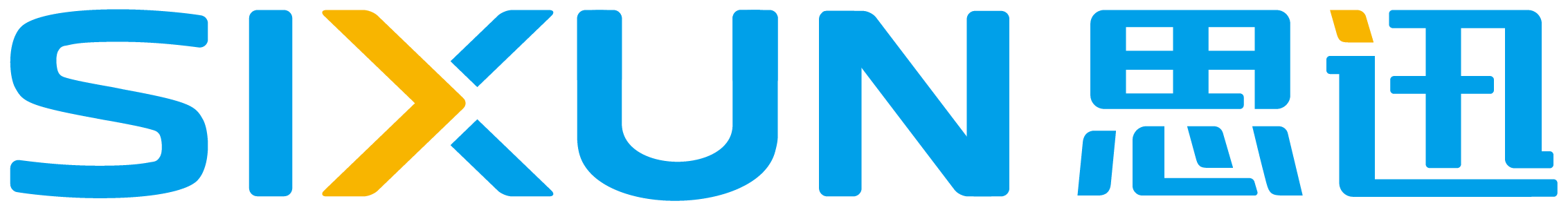 选择思迅  你将获得更大的价值
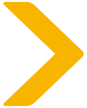 深圳市思迅软件股份有限公司（简称：思迅，股票代码：838758，石基信息控股成员企业），是第一批“国家级高新技术企业”。21 年来致力于零售流通业、商业自动化与餐饮娱乐行业信息化技术研究开发与推广应用，是国内零售流通/餐饮娱乐管理软件供应商。2017 年成功进入新三板创新层，是中国 POS 行业中率先进入创新层的公司。
思迅学院
思迅网络
奥凯软件
客至软件
武汉支持中心
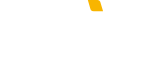 深圳总部
南京  郑州  武汉  南宁  昆明
公司规模
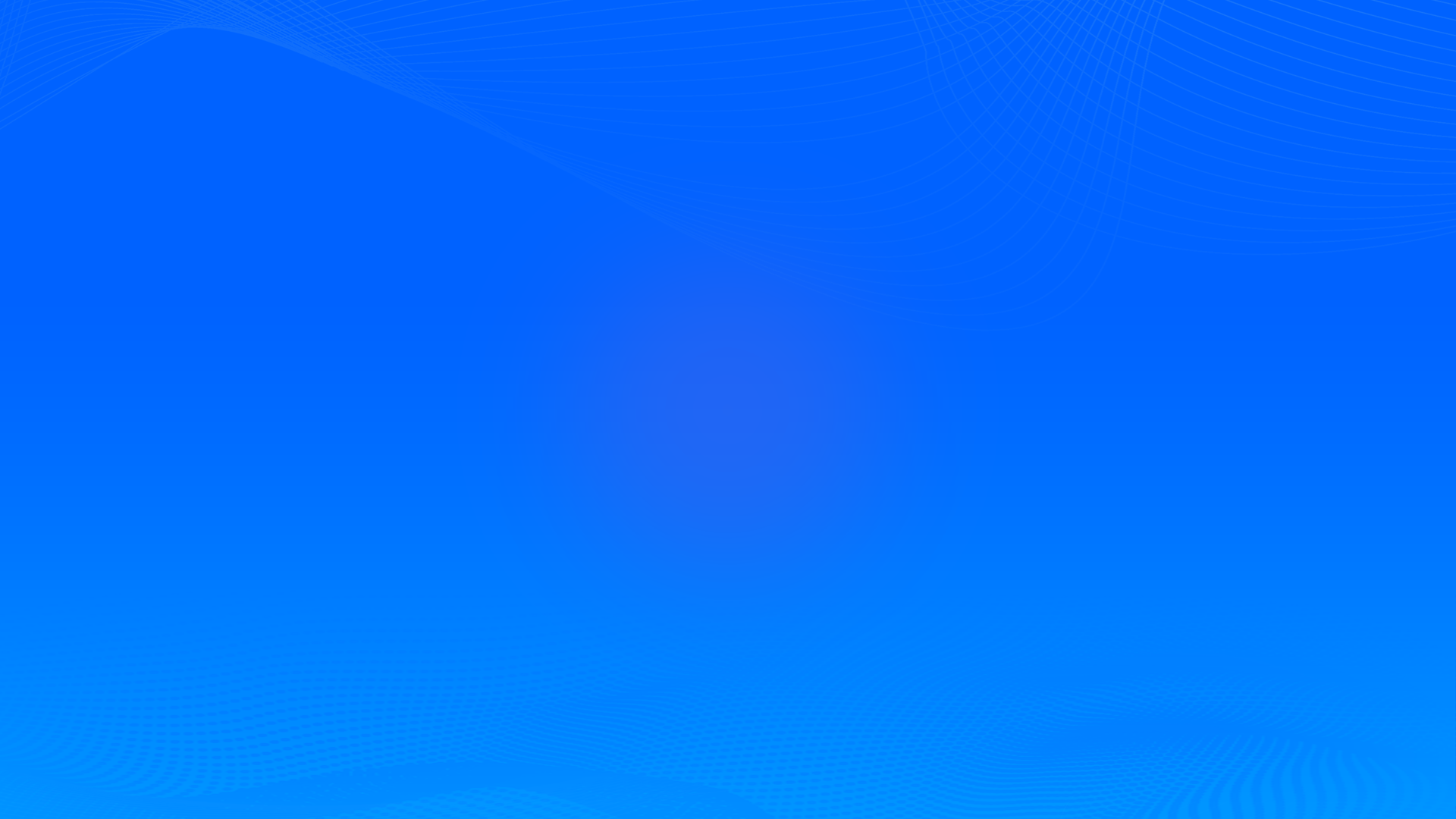 深圳市思迅软件股份有限公司（简称：思迅，股票代码：838758，石基信息控股成员企业），是第一批“国家级高新技术企业”。21 年来致力于零售流通业、商业自动化与餐饮娱乐行业信息化技术研究开发与推广应用，是国内零售流通/餐饮娱乐管理软件供应商。2017 年成功进入新三板创新层，是中国 POS 行业中率先进入创新层的公司。 

        历年来，思迅荣获了深圳市重点软件企业、AAA级信用企业、中国行业信息化优秀企业、十年贡献成就奖等30多项荣誉。目前，思迅在全国 500 多个城市拥有超过1400多家业务合作伙伴，60 万终端客户。
1400 多家合作伙伴及本地服务商
[Speaker Notes: （标题）—微软雅黑-24号字-浅蓝色；（说明文字）—微软雅黑-12号字-白色]
02
行业案例
锅圈食汇
店  铺  数：1500+
简       介：锅圈食汇是锅圈供应链（上海）有限公司旗下明星品牌，项目成立于2017年，是以火锅烧烤食材为主，涵盖冻品、生鲜、小吃、底料蘸酱、四季饮品、火锅器具、烧烤器具等多品类，并逐步向家庭食材迈进的一站式火锅烧烤食材超市连锁系统。通过连锁加盟的开店方式，为顾客提供产地直达的高品质、高性价比食材。
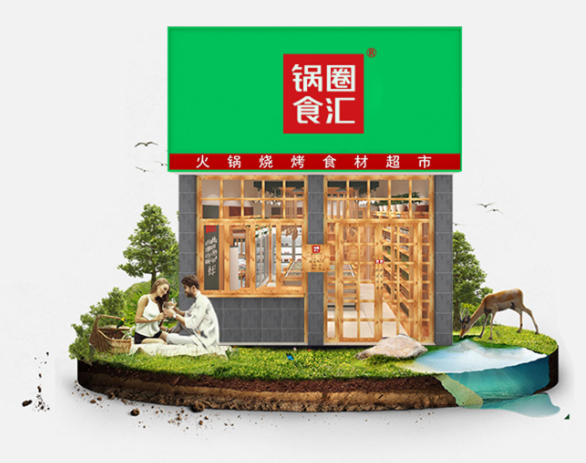 上海
田园香
店  铺  数：500+
使用产品：eShop小象称重管理系统
简       介：湖南田园香生鲜连锁销售有限公司是在长沙市农业委员会指导下，由湖南东能集团控股，众多农业产业化龙头企业共同参与组建的企业集团，成立于2014年，旗下拥有田园香生鲜连锁、田园香生鲜配送、田园香农业、田园香生鲜电商、田园香生鲜贸易等控股子公司。
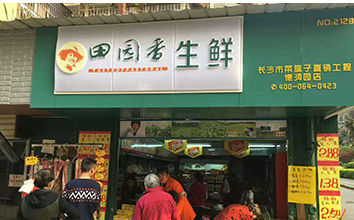 湖南省
李雷与韩梅梅
店  铺  数：300+
简       介：“李雷yu韩梅梅”品牌创立于2014年11月，系“李雷与韩梅梅（大连）企业管理有限公司”旗下休利零食品牌。公司是一家以高端健康零食连锁经营为主的运营机构，位于美丽的海滨城市一一大连。
        公司自2015年8月品牌全面开展运作以来，实体店在极短的时间内遍布全国24个省、市、自治区，拥有几百家分店，其产品质量、店面形象及时尚可爱的包装设计，深受追求高品质生活人群的喜爱，更受到各大品牌购物中心的青昧，并成为国内休闲零食中的主导品牌。
辽宁省
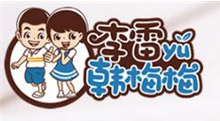 更多案例
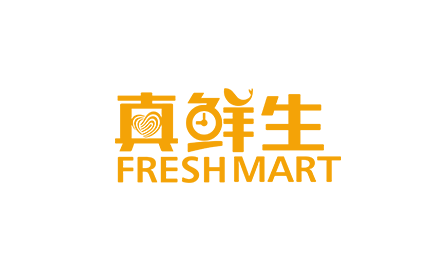 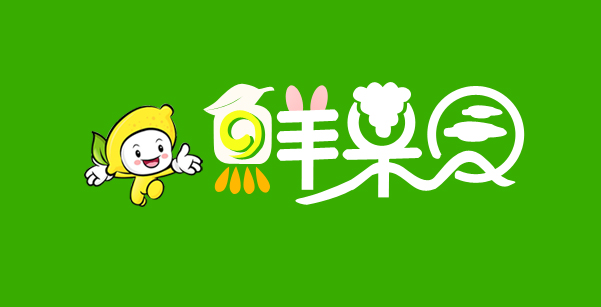 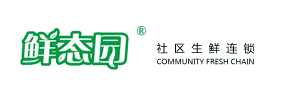 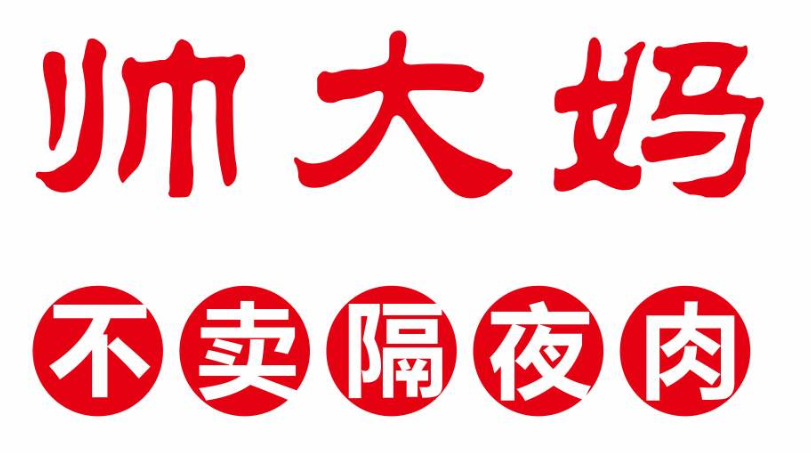 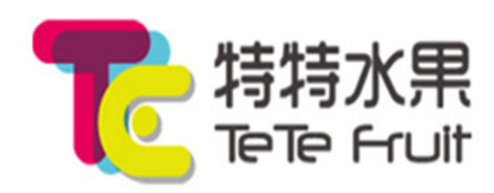 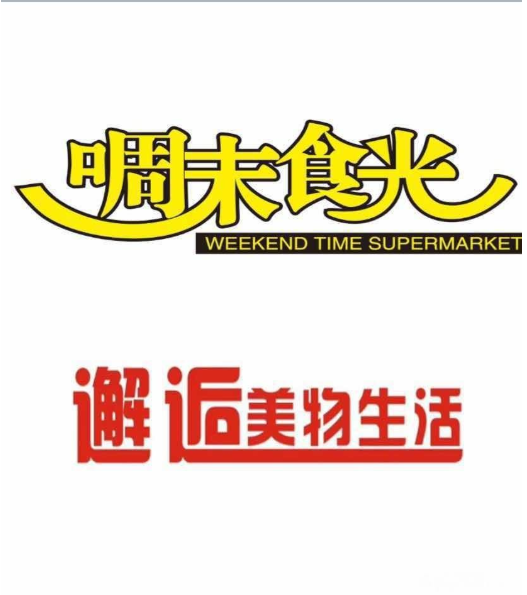 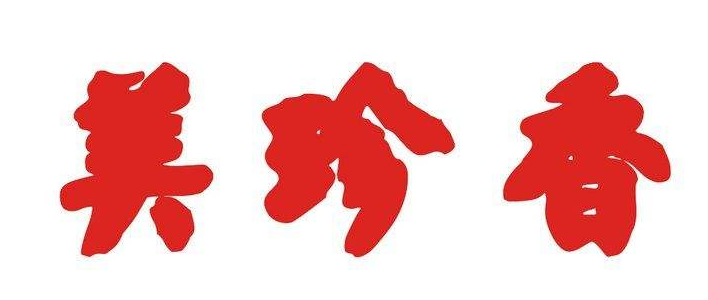 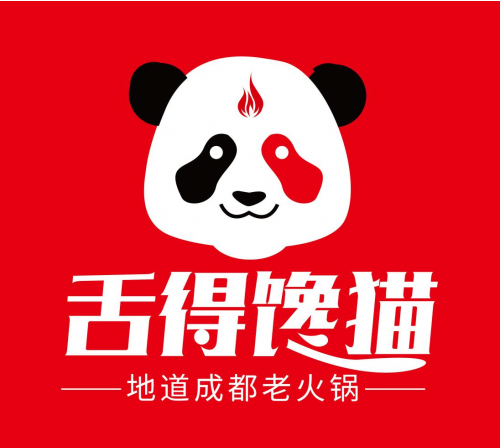 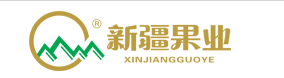 02
行业特征分析
行业特征分析
以关注用户的线上、线下体验为惟一目标
以及现代物流进行深度融合的零售新模式
进而重塑业态结构与生态圈
实现从商品管理到会员营销转变的新思维
运用大数据分析、人工智能等先进技术手段
以互联网为依托
行业特征分析
注重以客户体验为核心的商业新思维
购物风格
个性化商品
长期服务
增强粘性
卖场更是体验场
个性化购物体验
从顾客思维转变为客户思维
全天候随时随地
经营--以客户为本：注重商品（包含服务：点餐加工；代收代寄快递等）分析，客户分析（狭隘地讲：会员）

  管理--以便捷为本：问询便捷；购物便捷；售后便捷；主动关怀便捷（应用回访/扩大需求）
行业特征分析
全渠道管理的商业新模式
从O2O到全渠道
从实体到电商、O2O一体化
从B2C到B2B直至C2B的全域模式
经营：不断要客户线上线下一体化，更要零售与供应商一体化，直到客户与企业“定制”，按需生产

  管理：终极方向是降低成本；提高效率为最终目标
03
产品及方案
业务架构
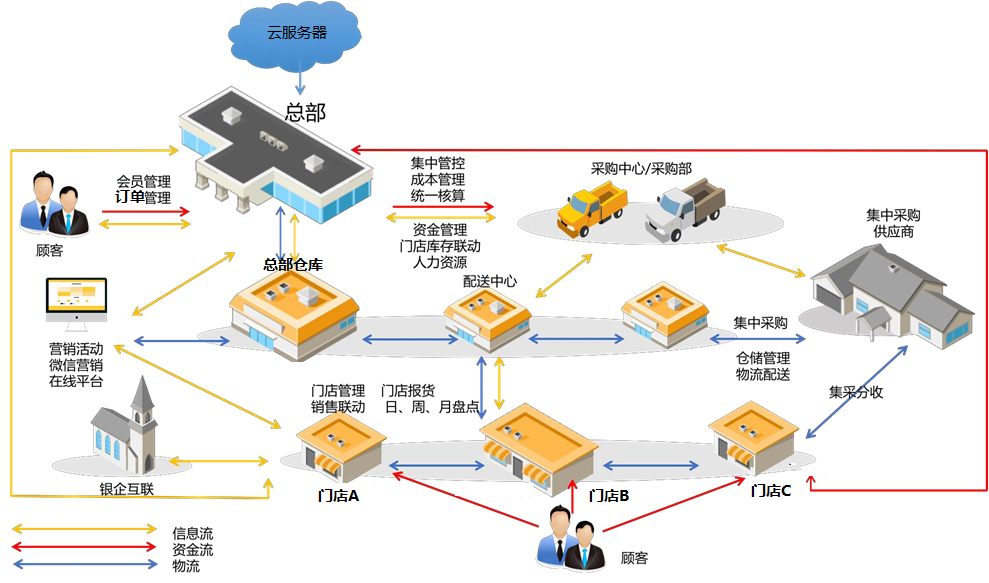 1
快速	易维	更安  部署		护		全
易连	超稳    低投  接	  定	入
租赁模式
云----互联网架构
私有云
多用户模式  
面向小客户  
支持多业态、多品牌  商家快速开店
独立部署模式 
面向中大型连锁
资源独享更安全
化多级管理为最多二级管理
业务模式简单，易于学习与掌握
操作员权限区隔管理与远程IE报表
大集中便于数据分析与提炼
VPN专网成为主流，化连锁为“单店”
架构之美 —— 大数据、大集中、大应用
一体化互联网对接，为企业打通线上线下业务
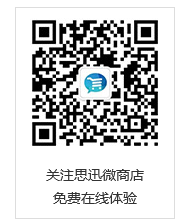 Offlie
Olie
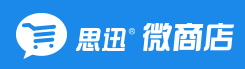 互联网应用
企业应用
互联网平台
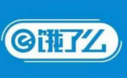 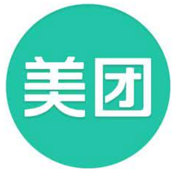 POS系统
一
消
结算系统
在线支付平台
统一对接
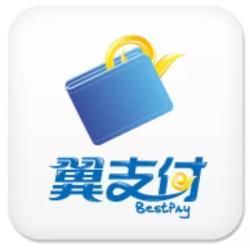 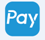 体
营运系统
费
化
供应链
平台
思迅
订货快
思迅
CRM
供应链系统
系
者
微商城
统
采购系统
O2O平台
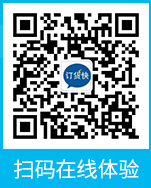 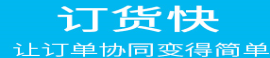 功能模块
基础  档案
建立：基础档案涉及门店市场、督导、运营、商圈、品牌、类型、营业收入、其他业务收入、  停售/停购/淘汰商品、支付方式；加盟商定义；服装类型花色尺码定义；三级保质期预警；
门店  管理
维护：门店基础信息档案、门店员工基础信息、门店部门档案、门店区域档案、门店POS设备设置、  门店快捷键设置等。
角色  权限
设置：角色（总部老板、总监、大区经理、店长、收银员、营业员、财务、出纳、系统管理员），启用，  禁用。
配送  管理
维护：门店的要货申请；店与店之间的调货申请；总部、配送中心、门店之间的物流配送管理。
营销  管理
灵活：简单灵活的营销活动涉及活动范围；活动设置（生效门店、会员登记、时间范围、类别、品牌、单品、礼券、限购）。
辅助  管理
发布：公告发布、数据发布（基础数据、门店管理、商品设置、方案内容、场景数据、营销活动）
分析  报表
分析：营业分析、财务分析、决策分析
进销存管理
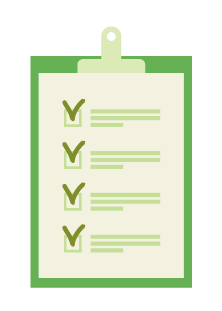 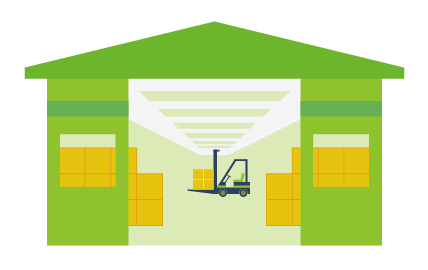 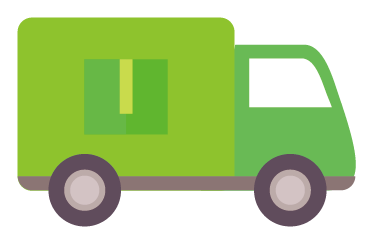 进货
销售
库存
库存管理
采购管理
零售/批发管理
从哪里进货
智能补货
进了多少货
供货结算
剩下多少库存
库存来龙去向
成本/毛利
库存预警
零售流水
收银对账
批发流水
客户结算
配送管理
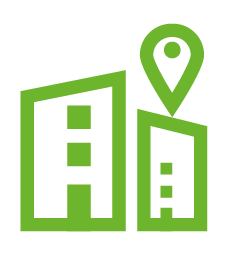 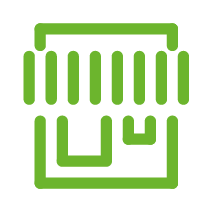 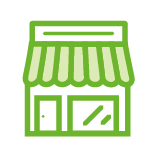 总部
分公司办事处
自营店加盟店
总部统一配分公司
分公司调拨给门店
门店与门店调拨
要货申请
总部调出
门店收入
门店向总部申请要货数量
总部收到申请后做调拨
门店申请到的商品入库管理
其  他
门店  管理
全面业务移动端应用解决方案  提高门店营运效率
门店
要货
门店  库存
订货快
微信通
门店
营业额
移动
管家
移动管家4.0
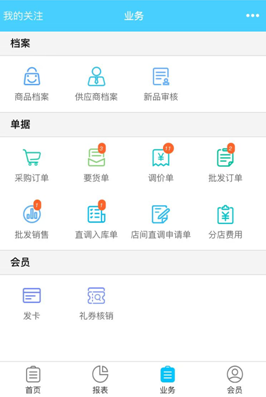 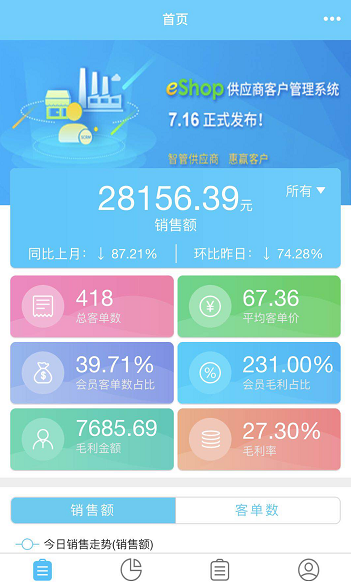 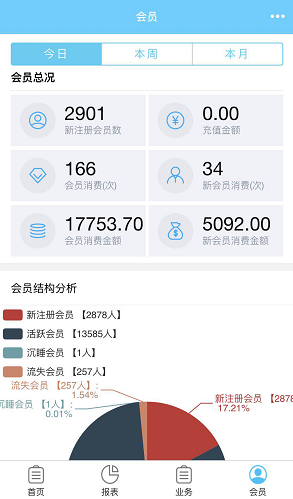 运营指挥中心
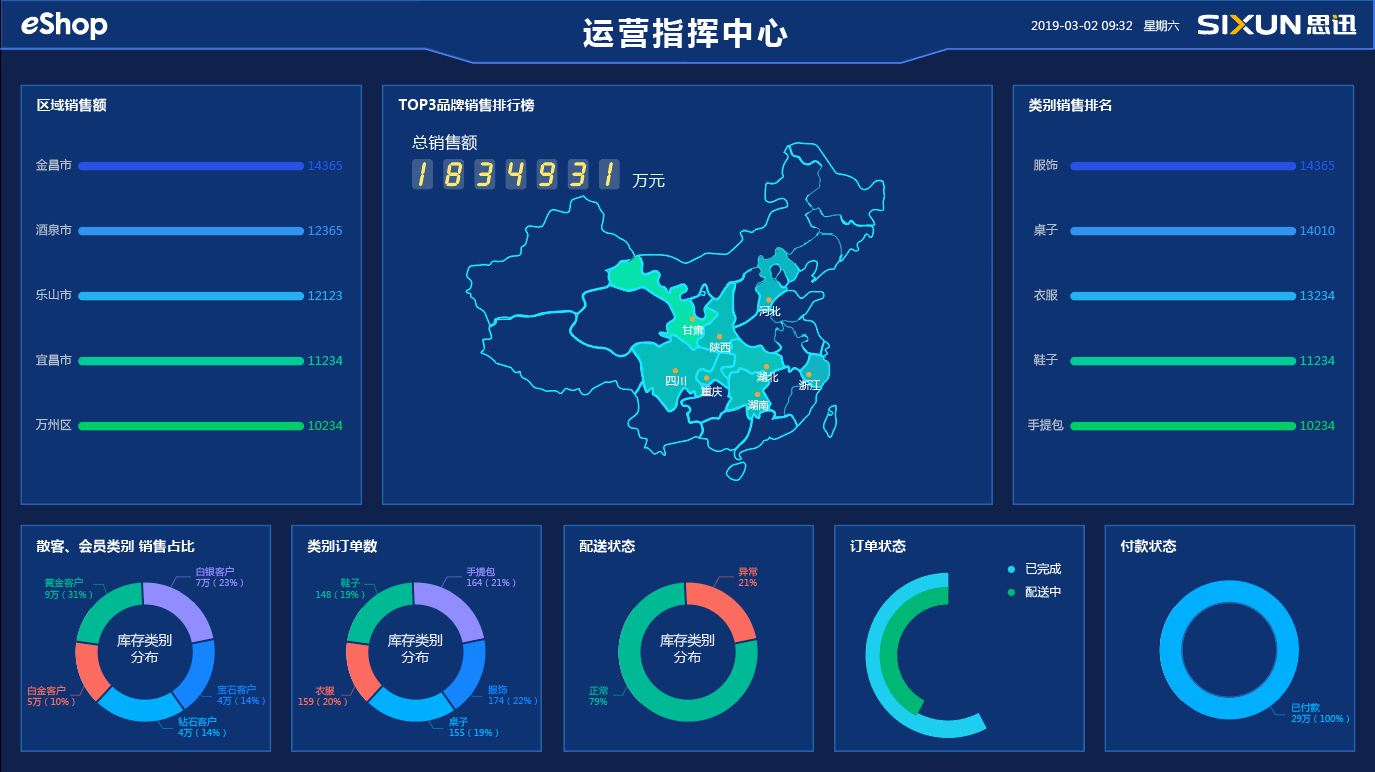 电视价格屏
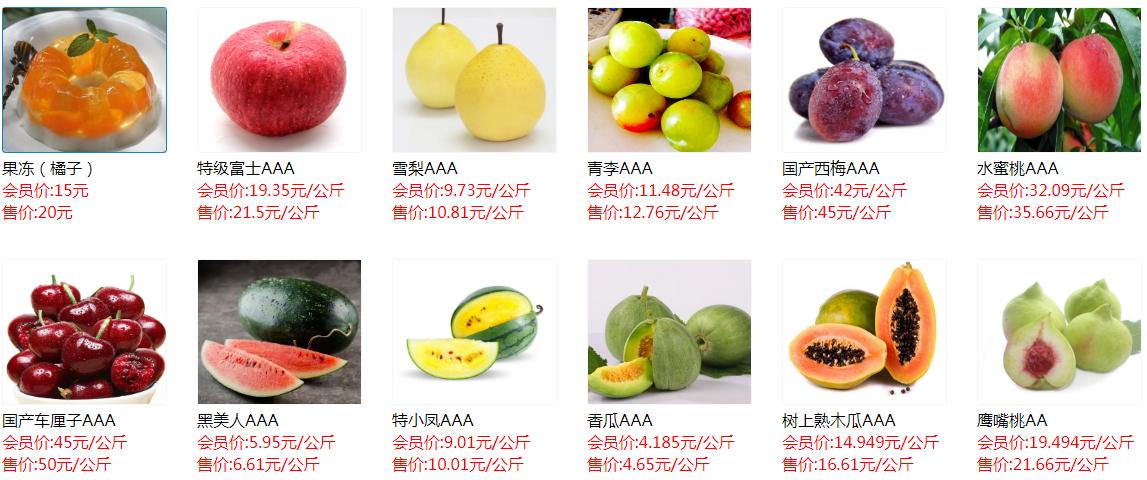 易连接：B/S架构，网页访问

数据实时：在线刷新商品动态

兼容性强：支持各类电视TV
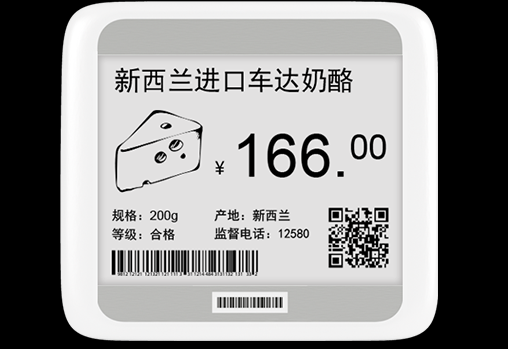 品名、条码、零售价、特价、产地、库存、规格、成分等自动更新
电子价签
电子价签是一种带有信息交互功能的电子显示装置，可自动更新货架上的商品价格，及时同步线上线下商品信息参数（价格变化、库存、缺货等等），优化和完善零售店内的促销频率。
供应链管理系统SCRM
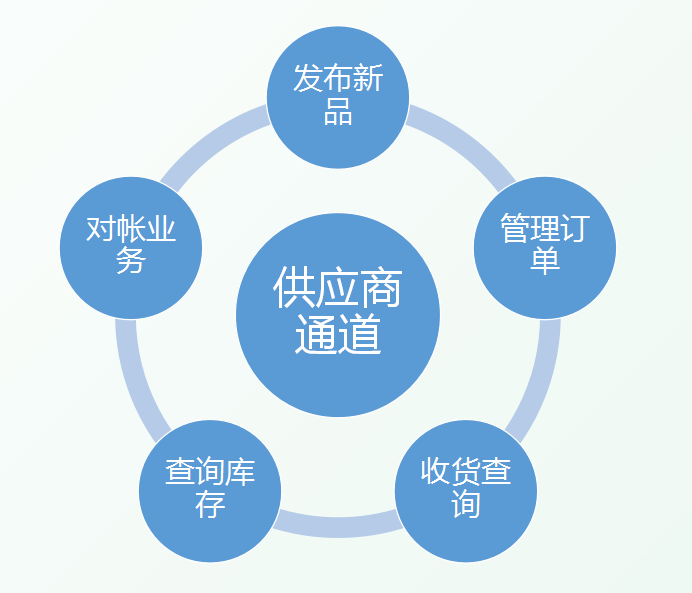 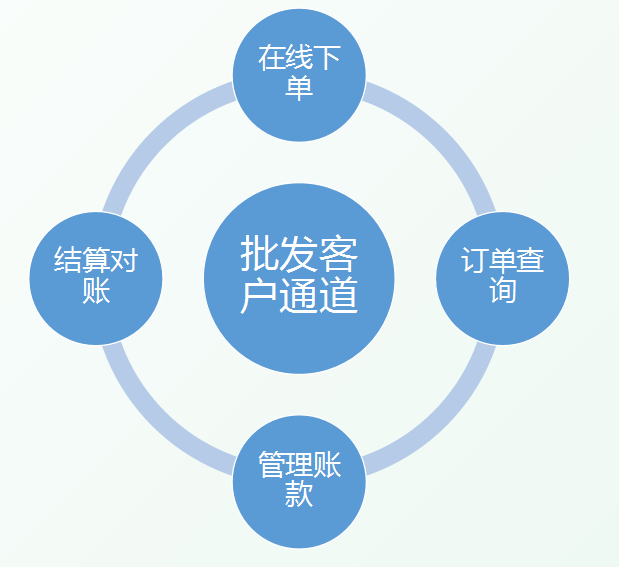 加盟体系方案
门店“零模式”：门店POS一键授权，一键安装，零配置，操作简单，普通电脑安装即营业。
后台“云模式”：通过IE/360/谷歌等浏览器访问业务系统，无需安装多余客户端，在线进销存，拒绝繁琐部署。
功能细节：
SCRM
门店库存成本核销系统
门店POS销售系统
调价运营系统
O2O微商城系统
人力资源系统
会员营销系统
移动管家
促销方案系统
连锁集团采购配送系统
门店后台管理系统
决策报表系统
营业员提成系统
微信通
礼券系统
业绩考核管理系统
会员多级分销
订货快
产品模块涉及企业全部业务单元
04
产品特色
前台扫码模式
全新扫码界面 
新面孔·新征程，打造智能化/自动化称重体验
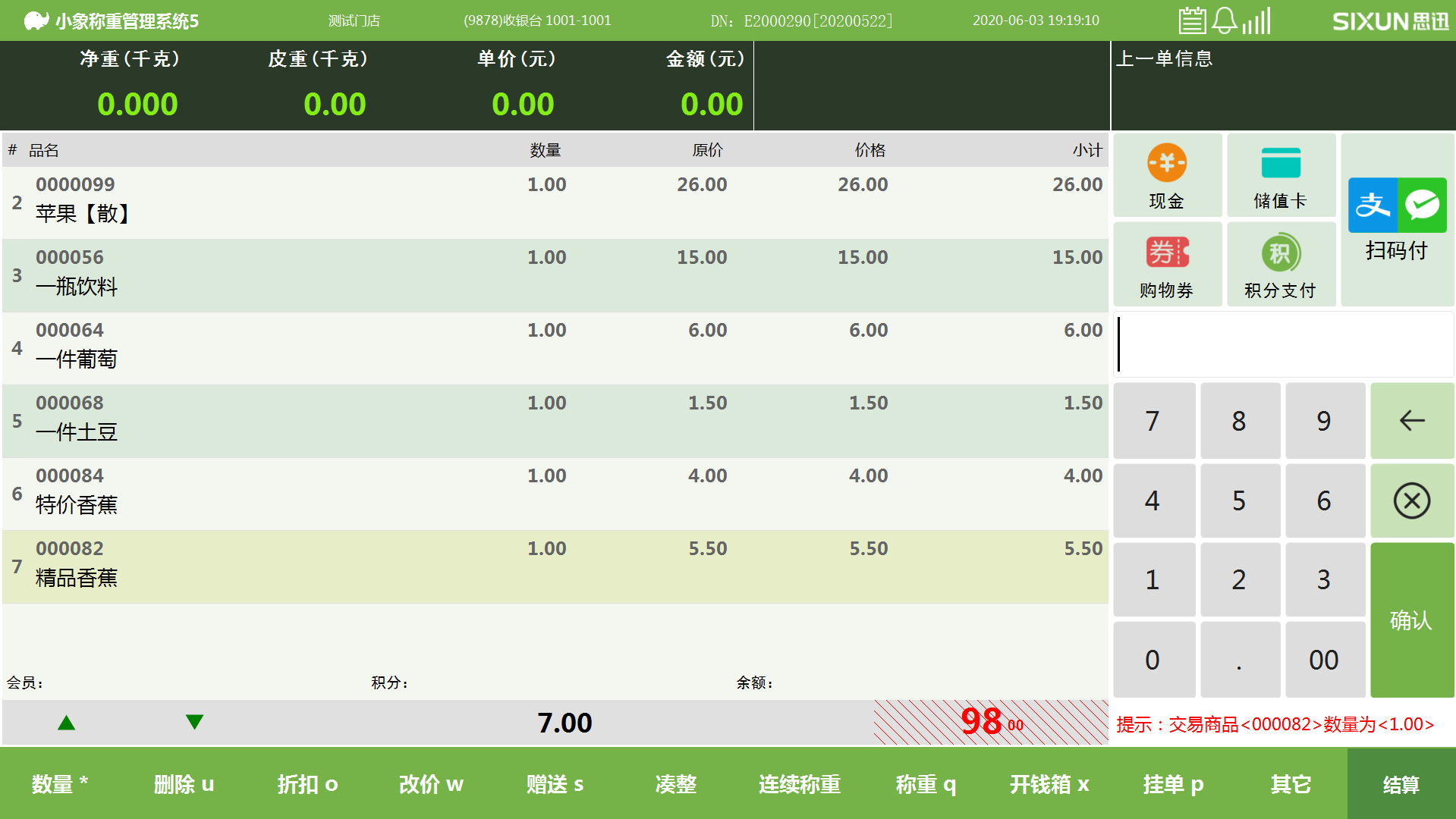 仓储智能分拣
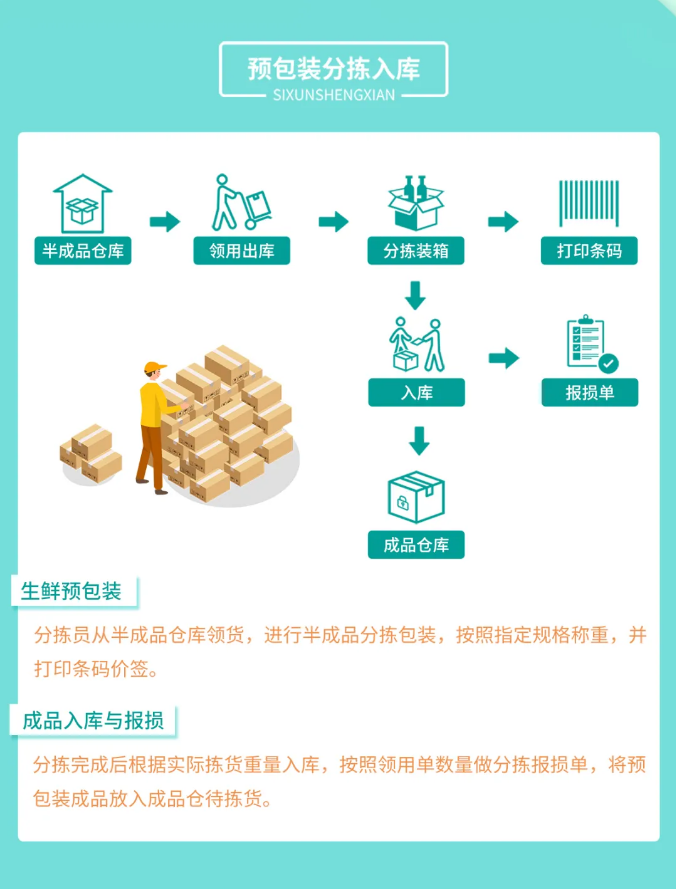 预包装分拣
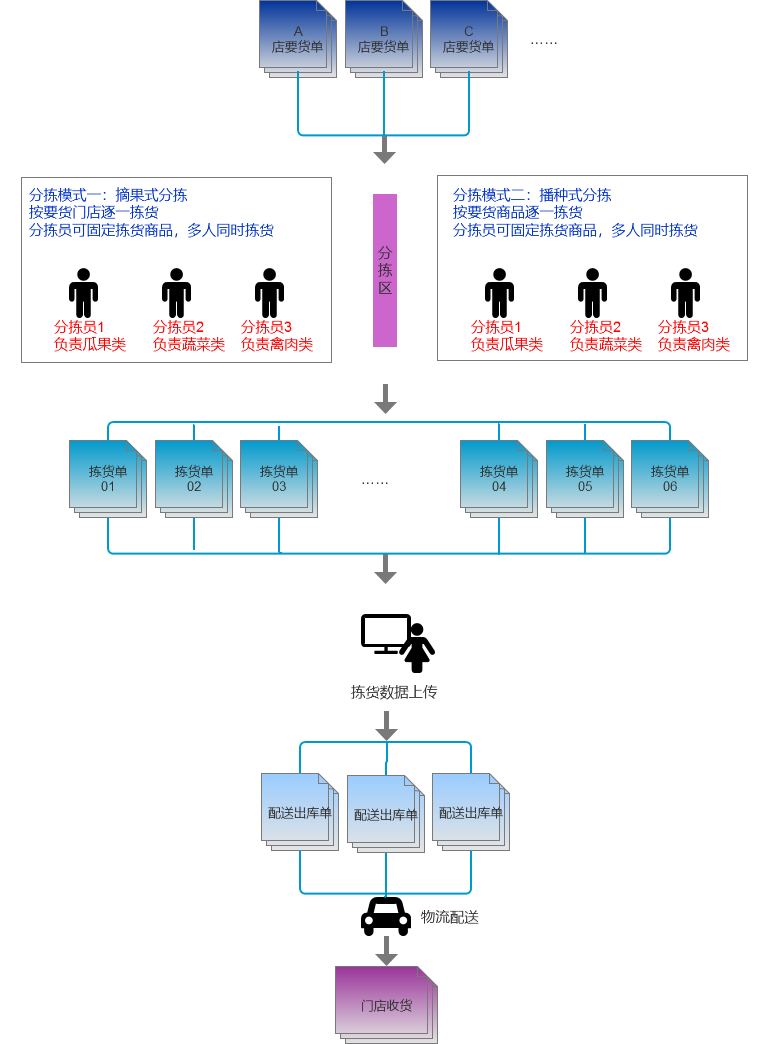 无纸化分拣配送
仓储智能分拣
支持引用多种单据
分拣进度监控
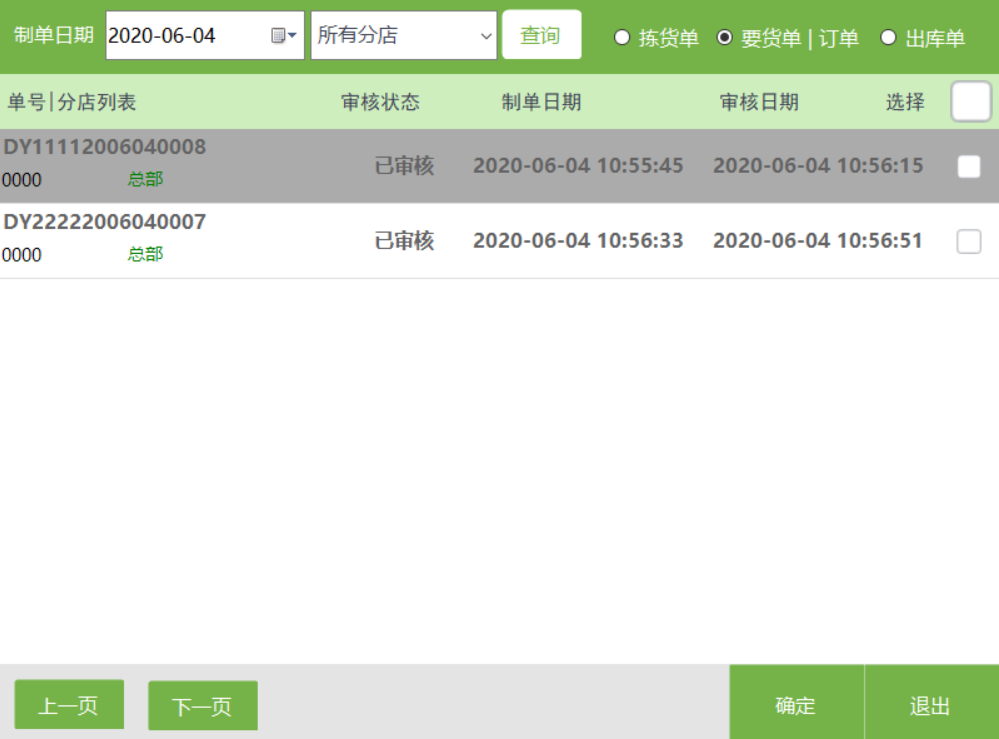 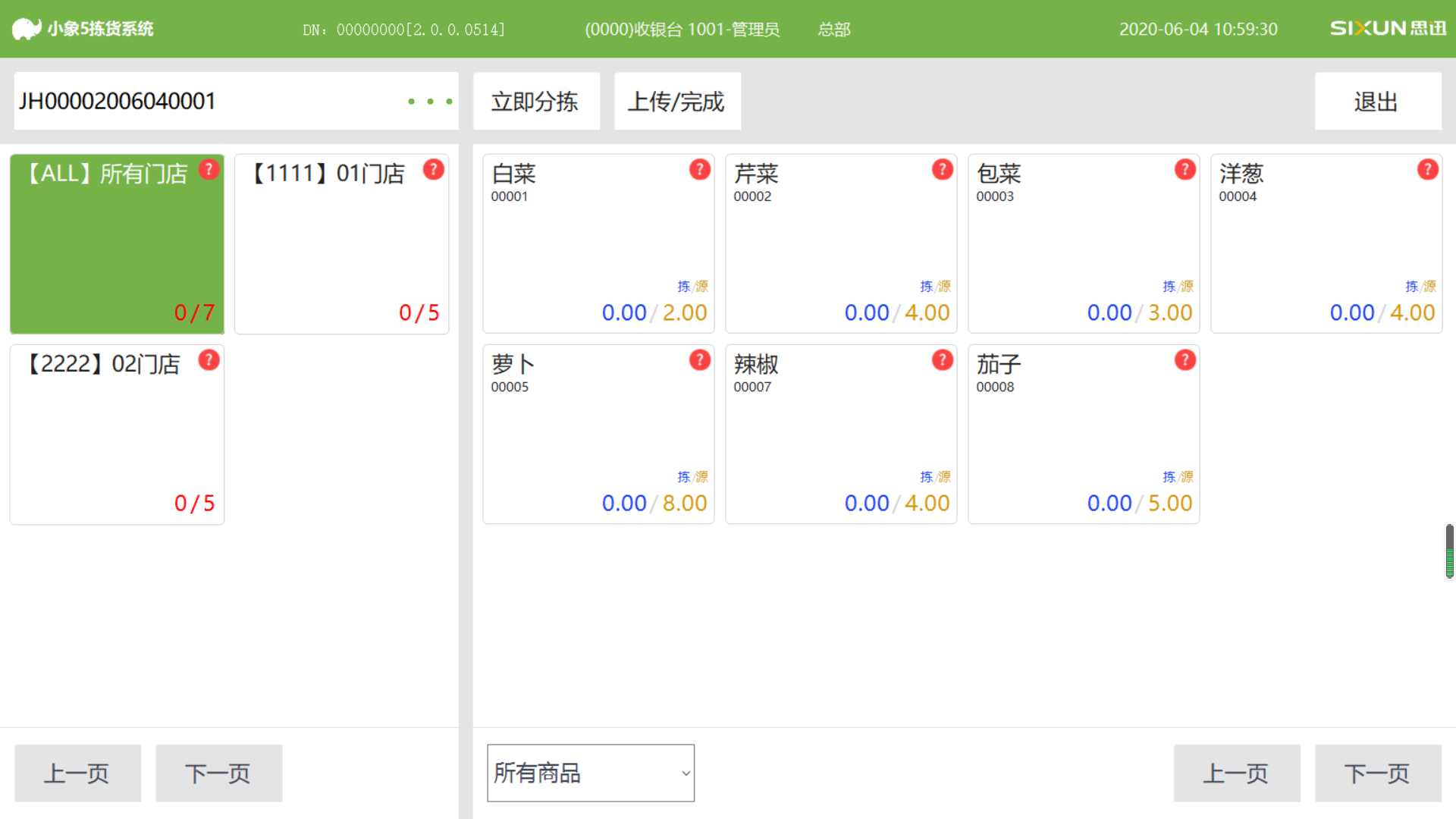 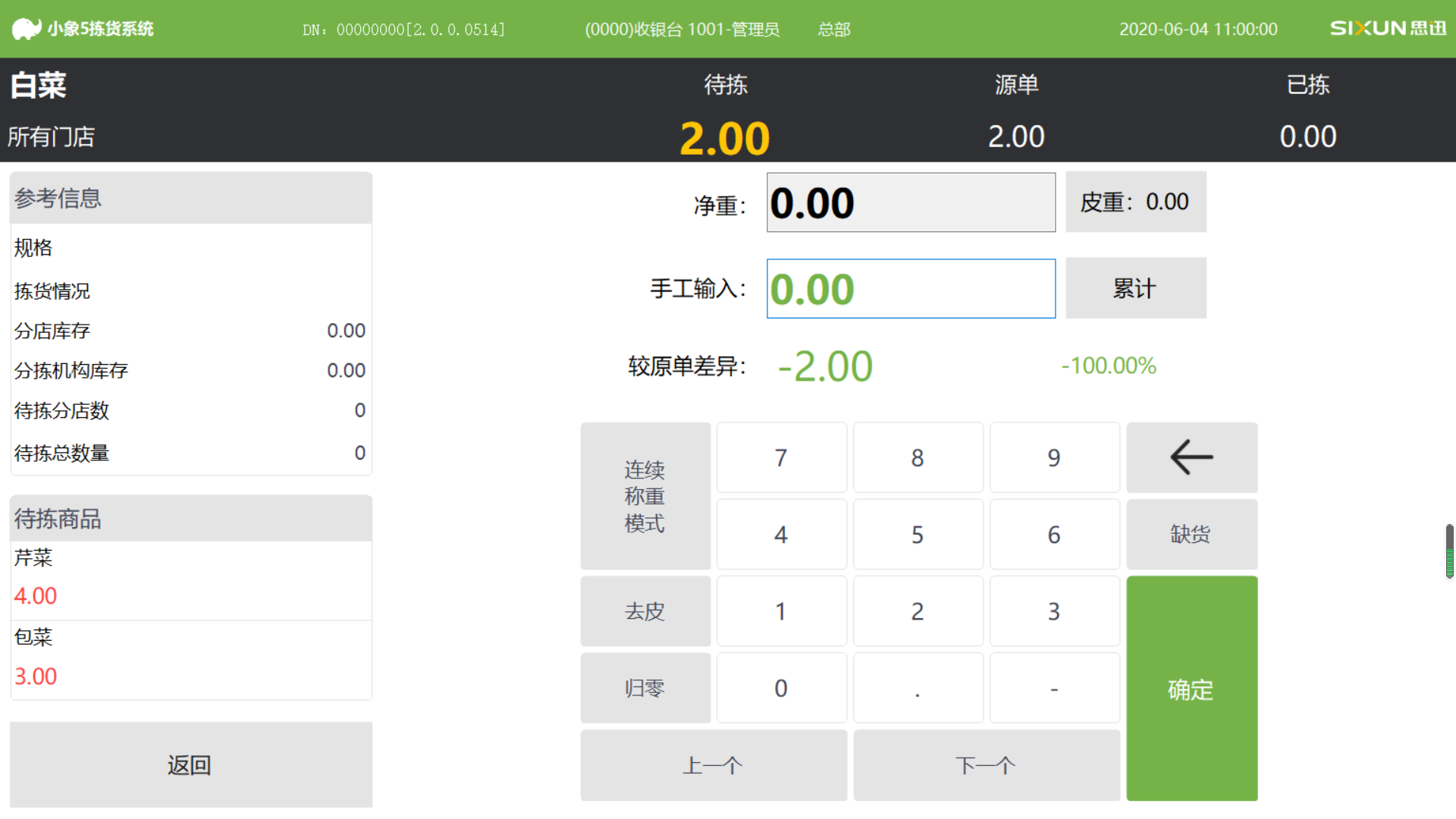 智能化分拣界面
多单位管理
专注水果、生鲜、文具等行业的多级单位（例：箱、盒、条、支）的转换管理，轻松应对不规则单位的转换（袋、个，箱、斤）等场景，精准库存，避免人工误差。
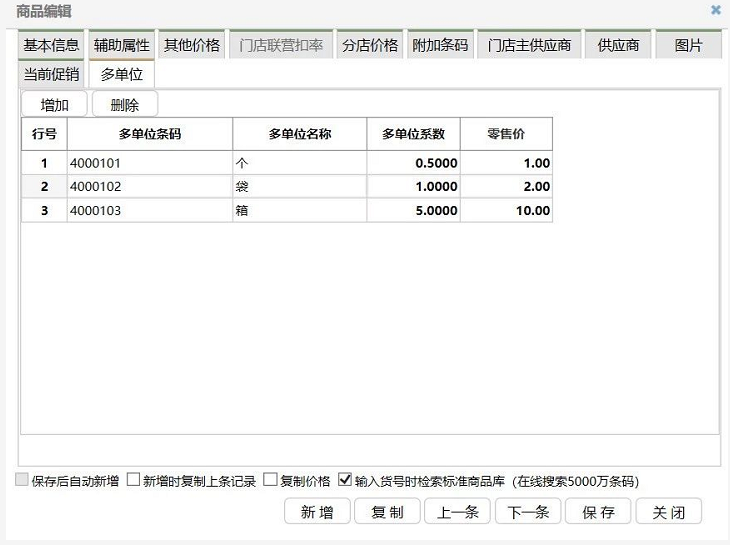 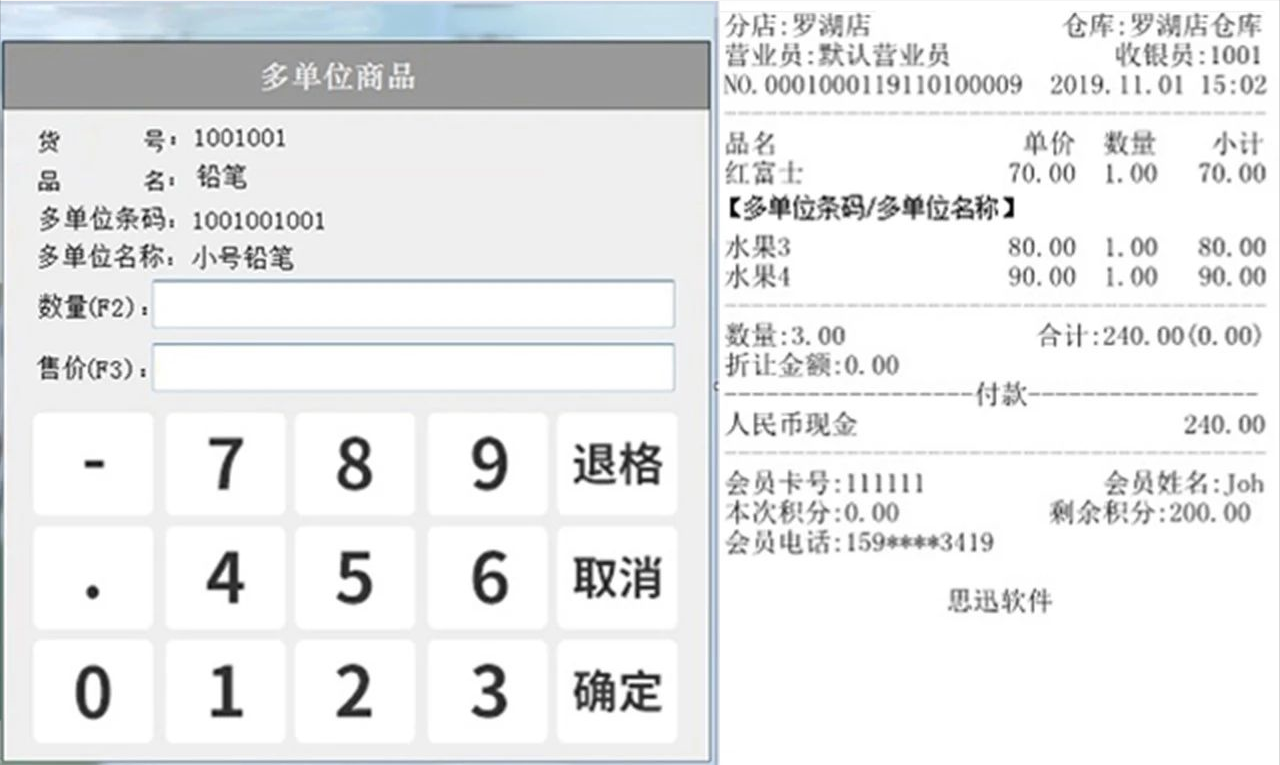 多单位管理
进销存业务全覆盖（含移动管家）：
前台下载/采购单/要货单/调拨出库/存货盘点等
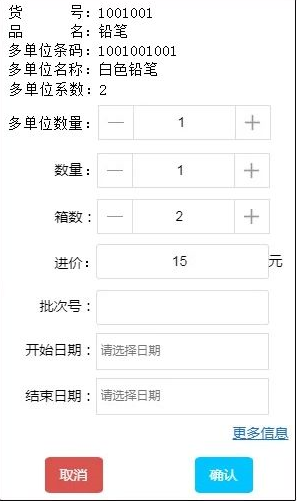 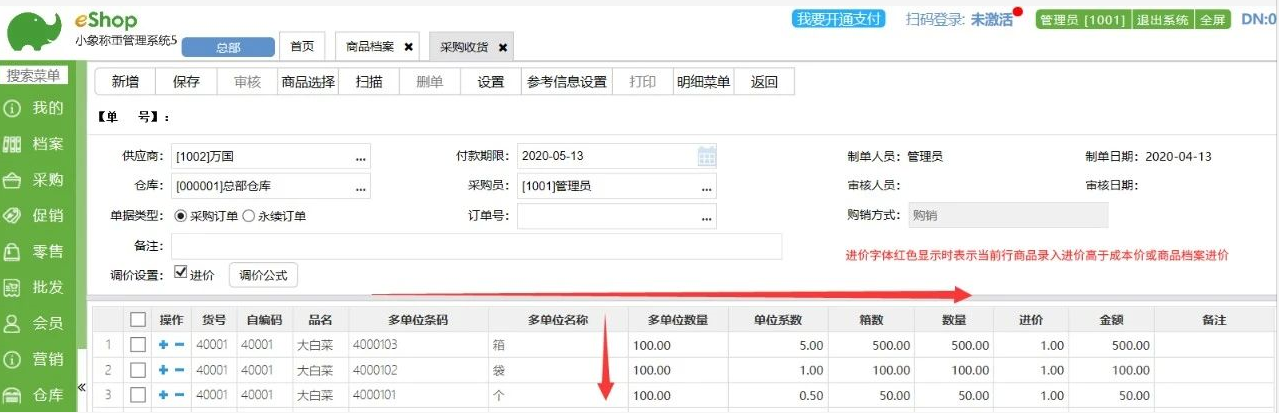 前台异常操作监控
直观统计收银员异常操作的频率和次数,防止收银员作弊
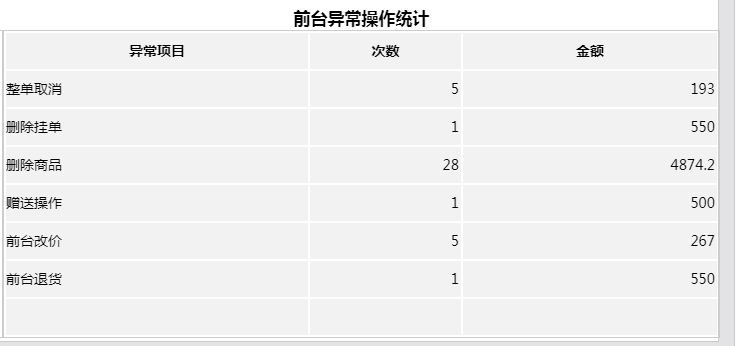 商品类型
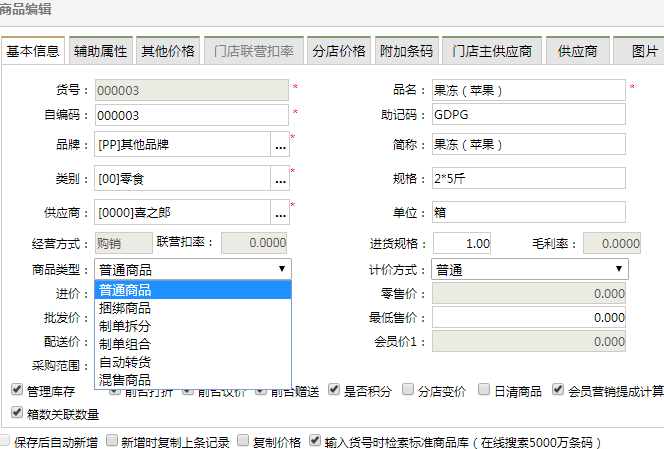 水果分级销售

自动转货：采用分拣方法将果蔬分级，按不同的货号条码和不同的价位销售。
生鲜分割销售
自动转货：建立主商品为“猪肉”的商品档案，商品类型设置为“自动转货”，并且称重入库；
建立各个成分商品档案，如：五花肉、前腿肉、后腿肉，在“商品组合信息”中设置对应比率。
通过扫描成分商品条码销售之后，自动扣减主商品的库存。
混拼销售

捆绑商品：前台销售时，通过扫描主商品进行销售，而库存、成本和毛利分别体现在成分商品上，且这一比例可以根据实际情况实时调整。
转货单
商品库存之间相互转换，成本价不变，避免了拆分时候的损耗统计，最常见例如：整头猪拆分成各个部位（五花肉、前腿肉、后腿肉）进行库存转换。
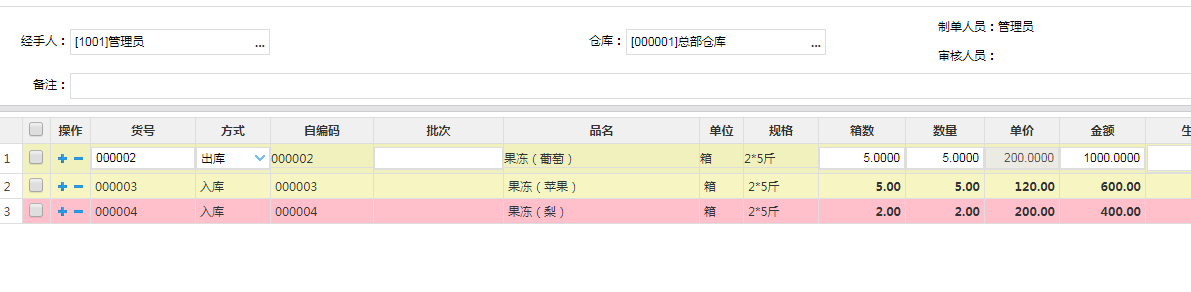 会员区域管理
会员等级按照区域设定；

会员在共享区域范围内的门店，进行前台消费与积分、储值充值与使用、积分冲减与奖励、礼品兑换等业务；

会员按区域自动升级；

按照区域来控制会员报表类的数据查询；
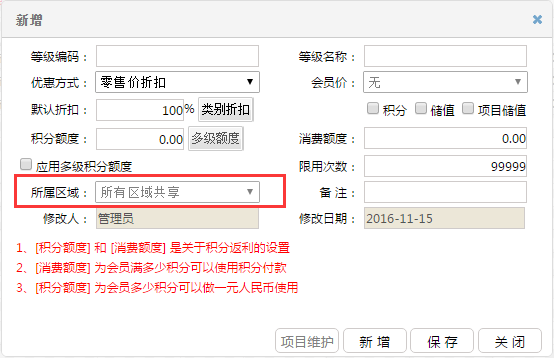 POS前台
识别会员、扫码销售、多支付方式、结账等功能高度集成
1
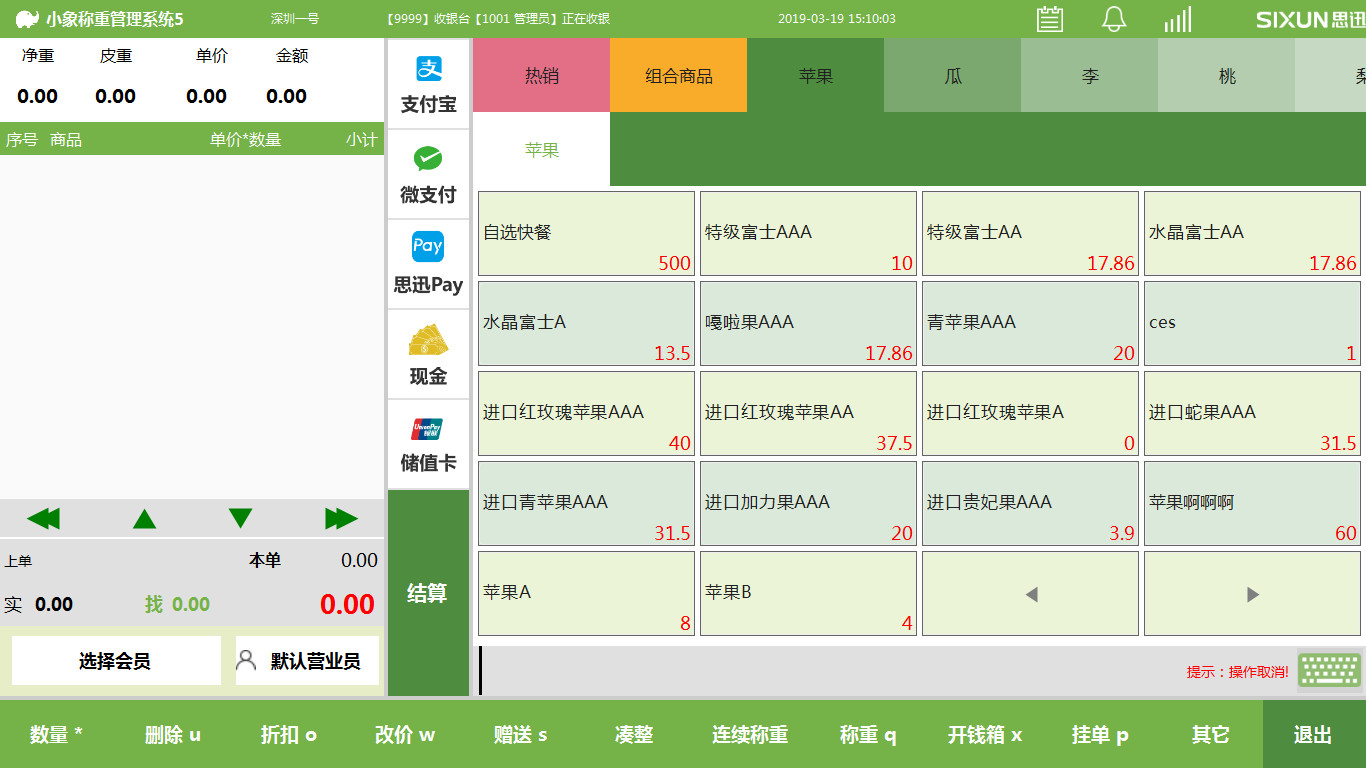 操作功能可配置
2
可快速前台发放会员卡
3
4	灵活的模糊查询功能
强大的快速结算能力
5
支持挂单、提单功能
6
支持跨店查库存、取货
7
8	O2O微订单无缝对接
商品原价、折扣情况一目了然
9
10
门店零维护
前台快速调价
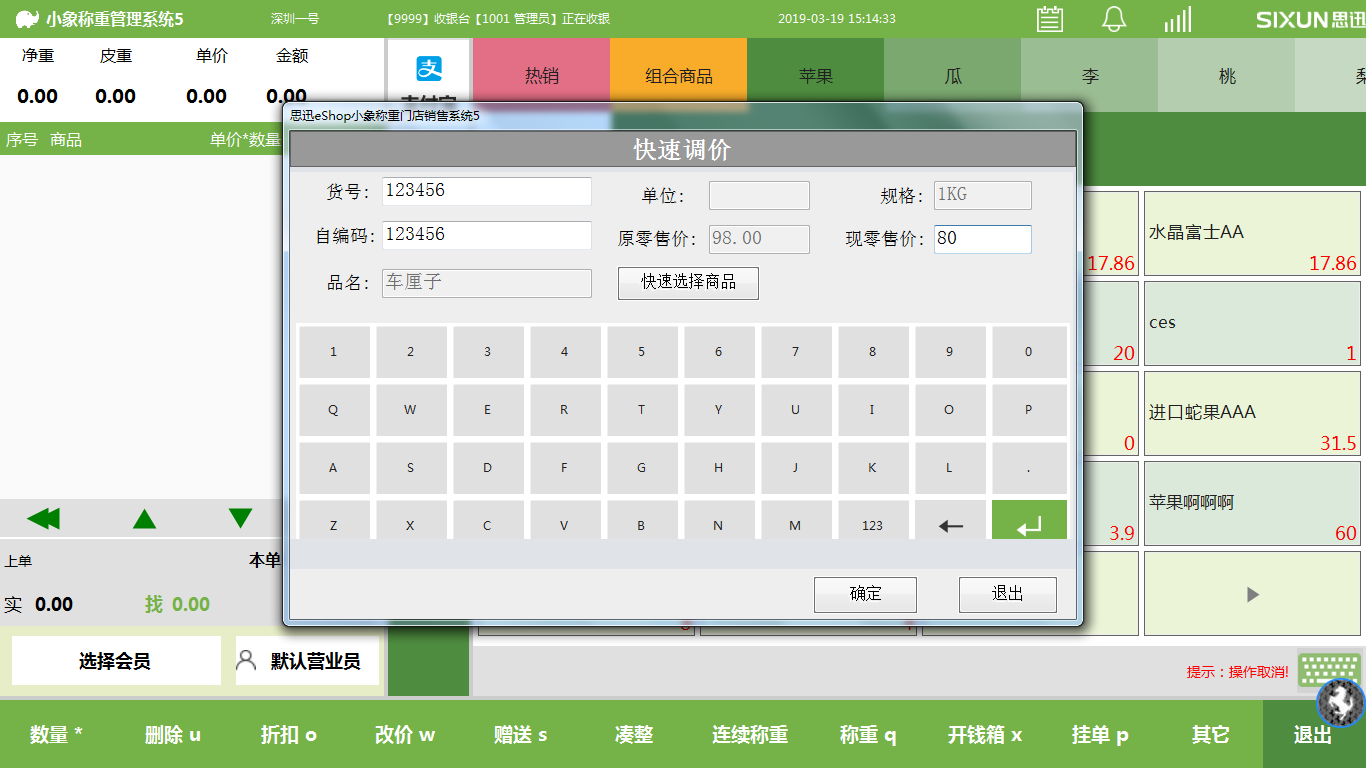 1
调价权限可控制
2
门店快速制调价单
3
调价后即时生效
4
调价日志自动记录
追溯码设置
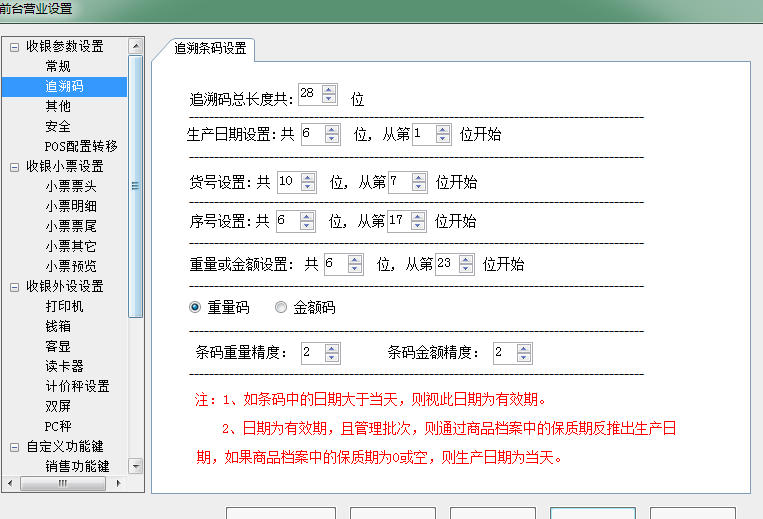 每批食品都会有一个唯一的追溯码。追溯码看过去虽小，但是蕴含的信息量却不少，因为它记录着这批食品从生产到餐桌的所有关键信息。使用追溯码，可以起到以下作用：
1.消费者在购买食品时，可利用追溯码进行追溯查询，防伪防劣，吃得放心；
2.若某一批食品发现了质量问题，可以查出是哪个环节出现问题，可追查问责到人；
3.当食品出现质量缺陷时，方便快速确定召回范围，及时处理应对；
4.彰显企业质量意识，提升企业信誉和形象
自助收银
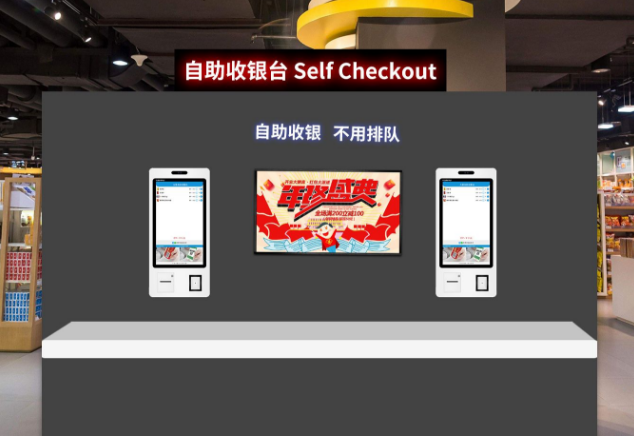 安卓系统
Windows
靠“脸”吃饭的时代来临，只需顾客亲临。
进店：自动识别会员；非会员，自动转化
接待：实现个性化营销和服务
注册：faceid与会员卡号自动捆绑
自助：刷脸点餐营销和充值营销
收银：充值、优惠、折扣、积分、支付
人脸识别
人脸自动识别，提供个性化服务和营销
店e宝
开单销售
盘点、采购、配送、批发等
查询商品、供应商、库存等信息
云服务器、一机多库
批发销售移动支付
离线断网操作
包含WiFi,3G、4G全网通，蓝牙
IP65，4000毫安大容量电池
斑马扫描头二维扫描
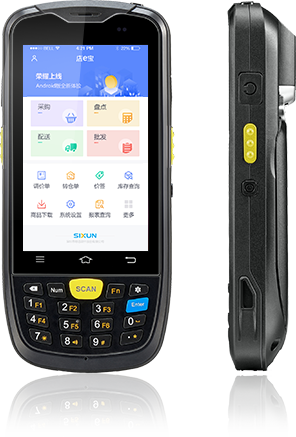 微POS
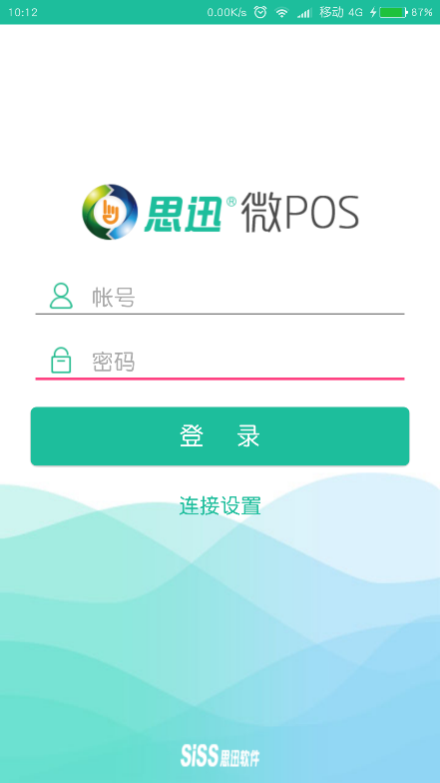 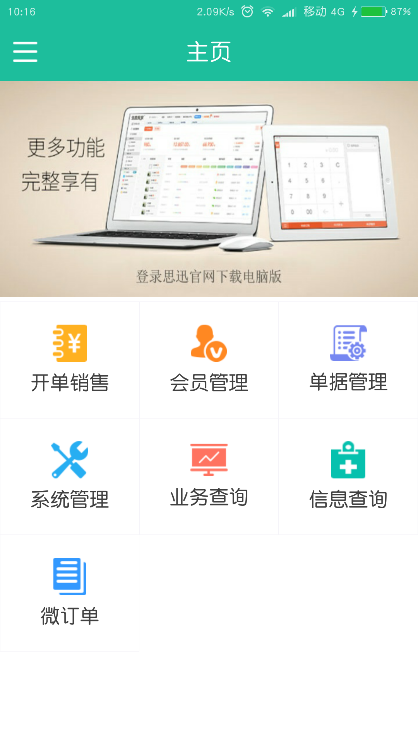 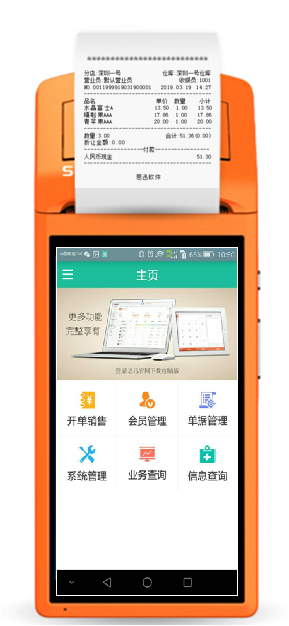 销售、退货
会员管理
档案、业务、报表查询
O2O微订单
思迅PAY、微信支付、支付宝、储值卡
包含WiFi,3G、4G全网通，蓝牙
兼容各类安卓PDA设备（商米等）
兼容一维、二维扫描头
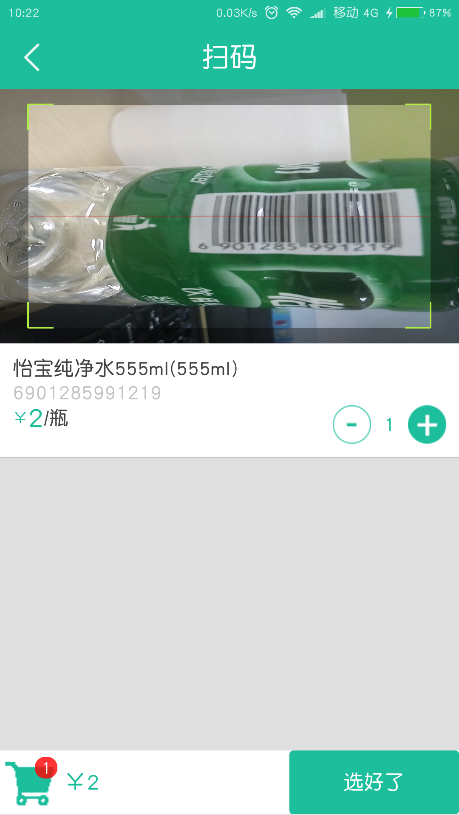 购物车
完成
支付
扫码
出示支付成功页，完成购物
确认购物车商品，在线支付
扫描商品条码自动入购物车
顾客到店进入扫码购小程序
扫码购
扫码购展示
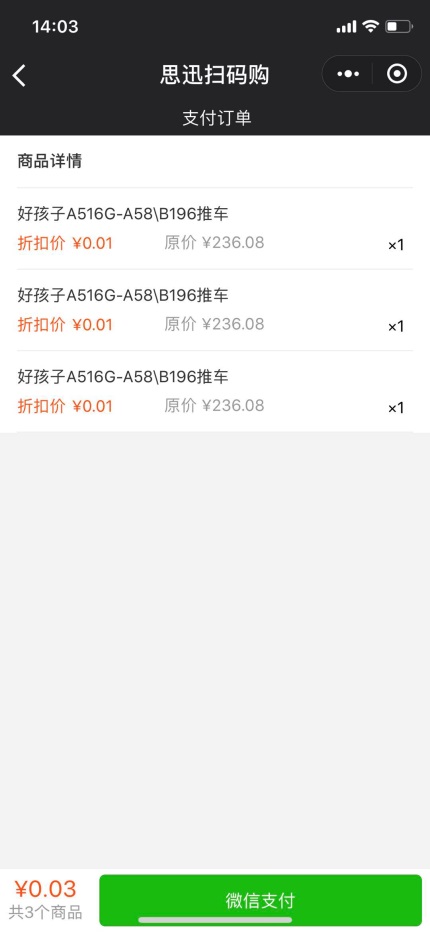 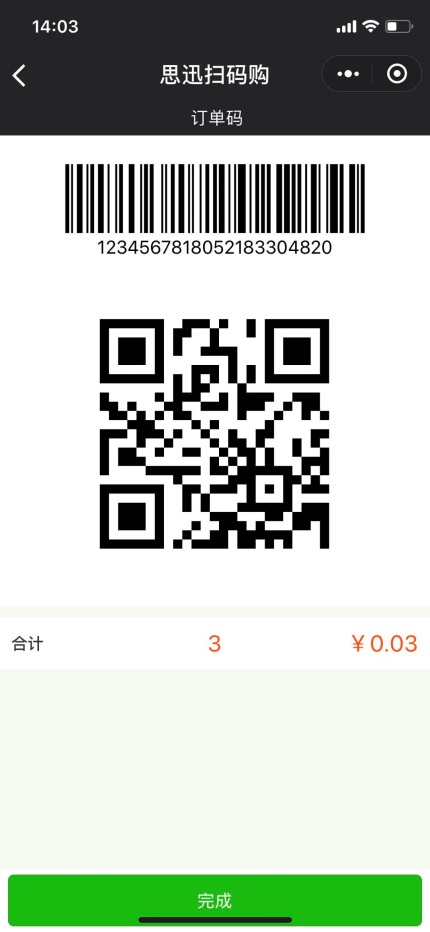 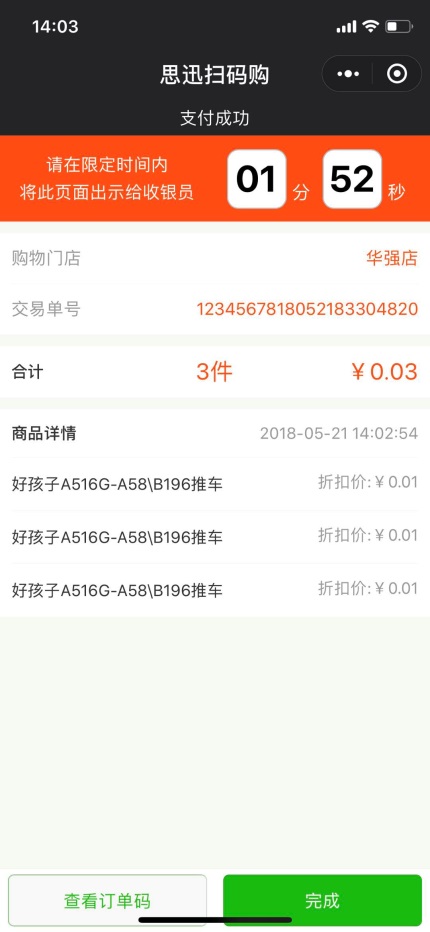 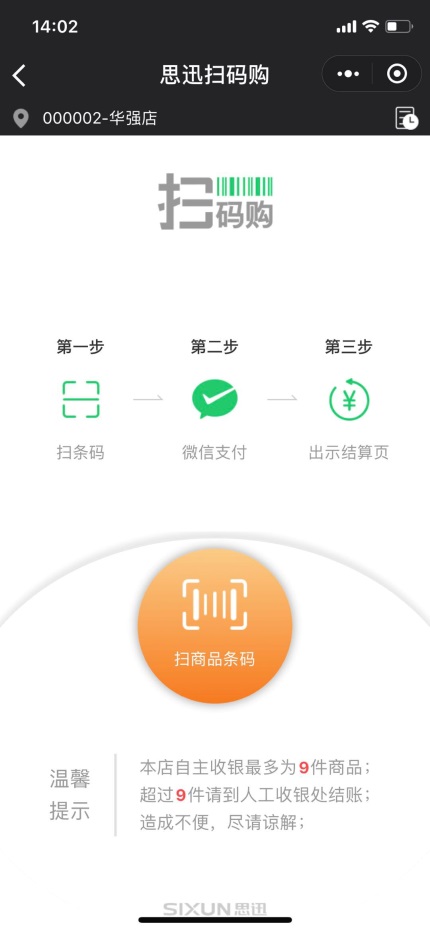 思迅O2O
六大强势功能，三大基础特色
多样微营销
智能订单管理
幸运转盘、分享有礼、签到有礼；通过微信红包发送，效果更直接；
线上订单实时推送到门店和相关人员手机，订单处理更高效；
粉丝推广员
通用卡券管理
每一位店员或会员都可成为粉丝推广员，帮商家发展会员；
商户后台设置不同优惠券,顾客线上领券可线下门店使用；
会员营销平台
百变促销管理
会员精准营销的最佳平台，是实现连接企业、营销员、会员的最佳通道。
打折、满减、满送、拼团、秒杀等数十种促销玩法；
完善商品管理
智能会员管理
便捷多支付功能
多终端随时随地网页登录管理商品
会员注册/绑定、积分兑换、专属领券、充值赠送等
到店支付/微信/储值卡支付
05
会员营销
千人千面
精准分析
激励
会员有一对一专属负责人
一对一赠券
根据不同会员画像做个性化营销
定向分析每场营销活动效果
BI分析门店会员经营情况
制定会员考核任务，新会员增量、 
会员转化率等
手机端查看奖励提成、销售排名
会员精细管理
千人
千面
激励
精准
分析
会员营销--礼券
线上线下一体
精准的发券/用券分析
拉新推送卡券并引导注册
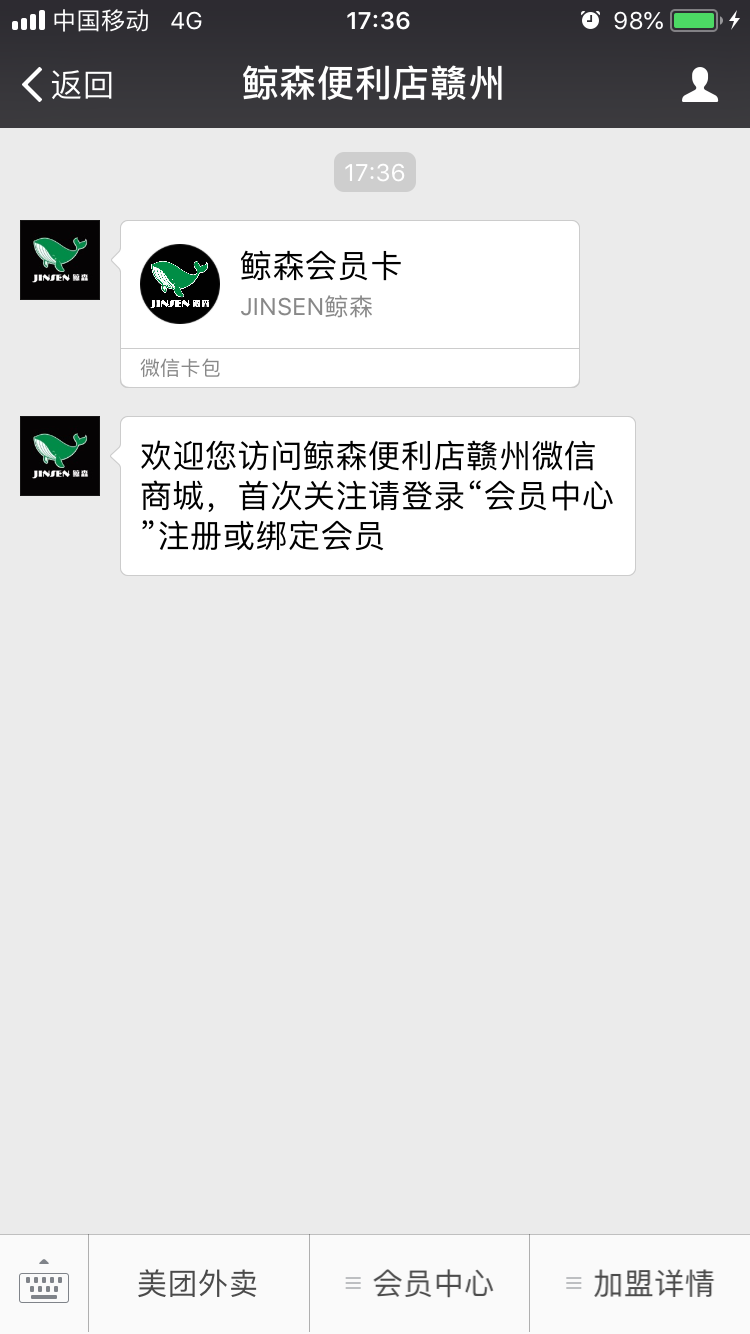 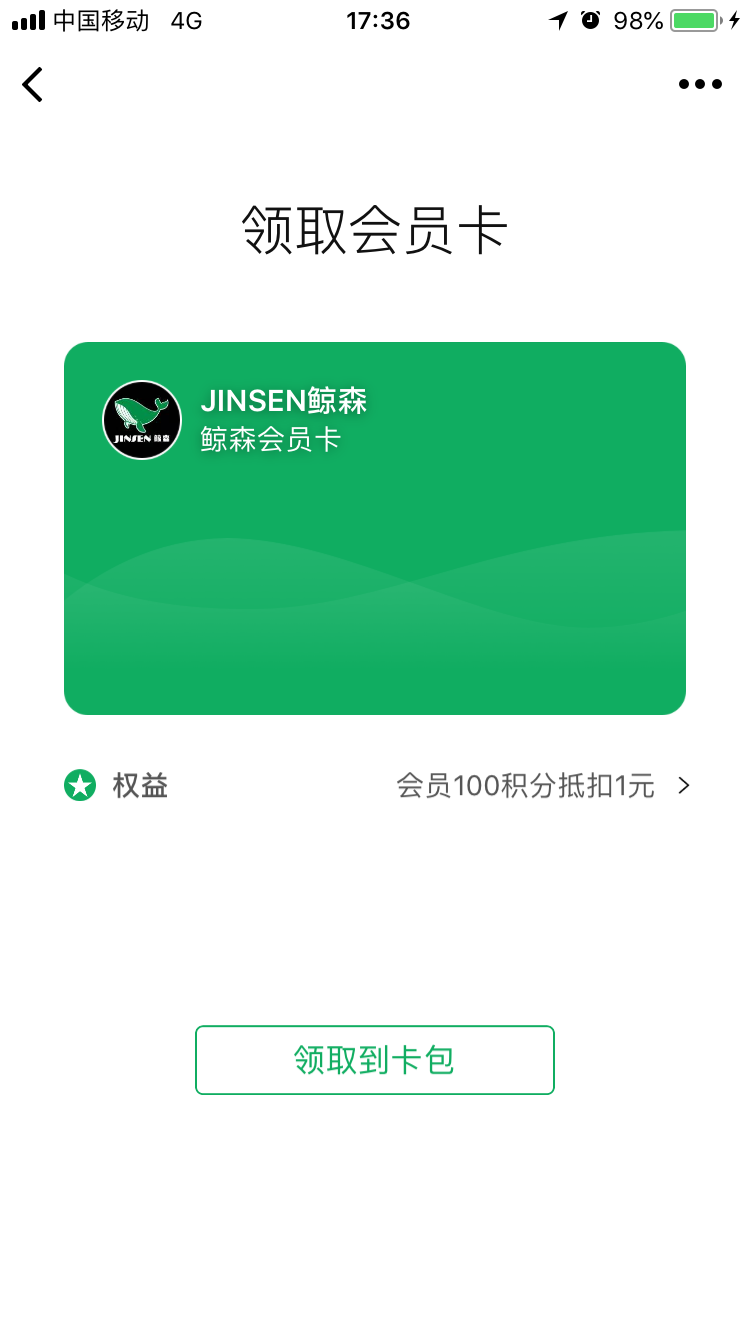 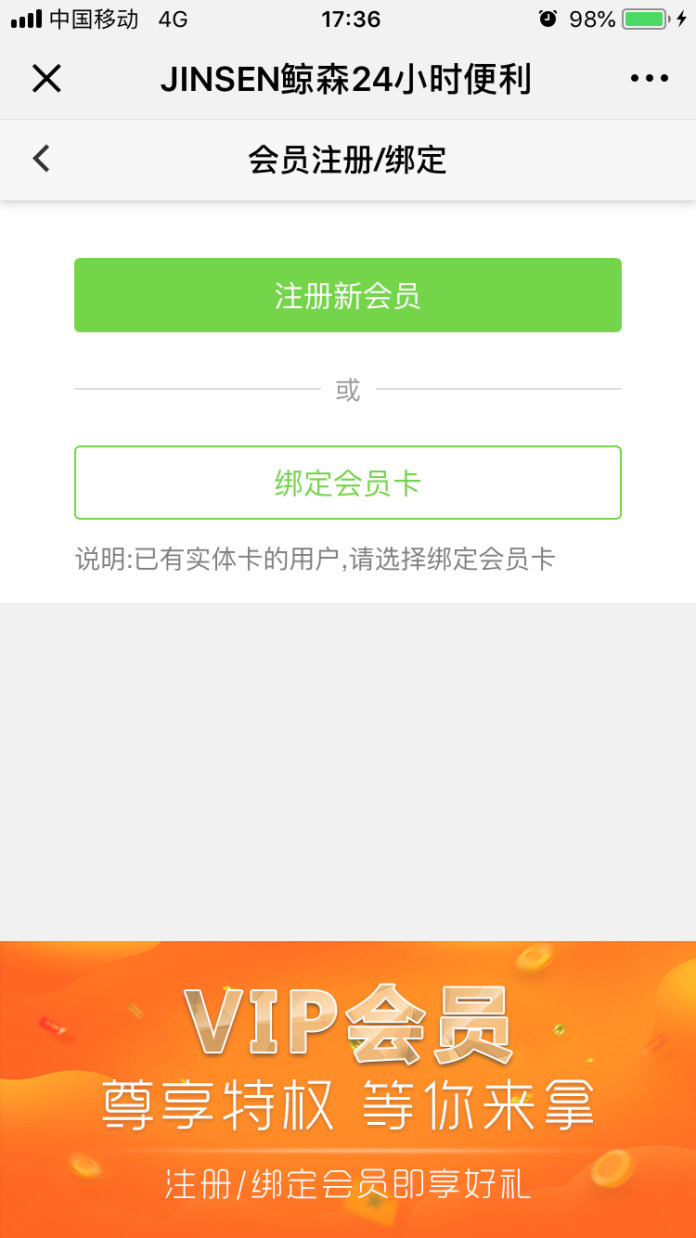 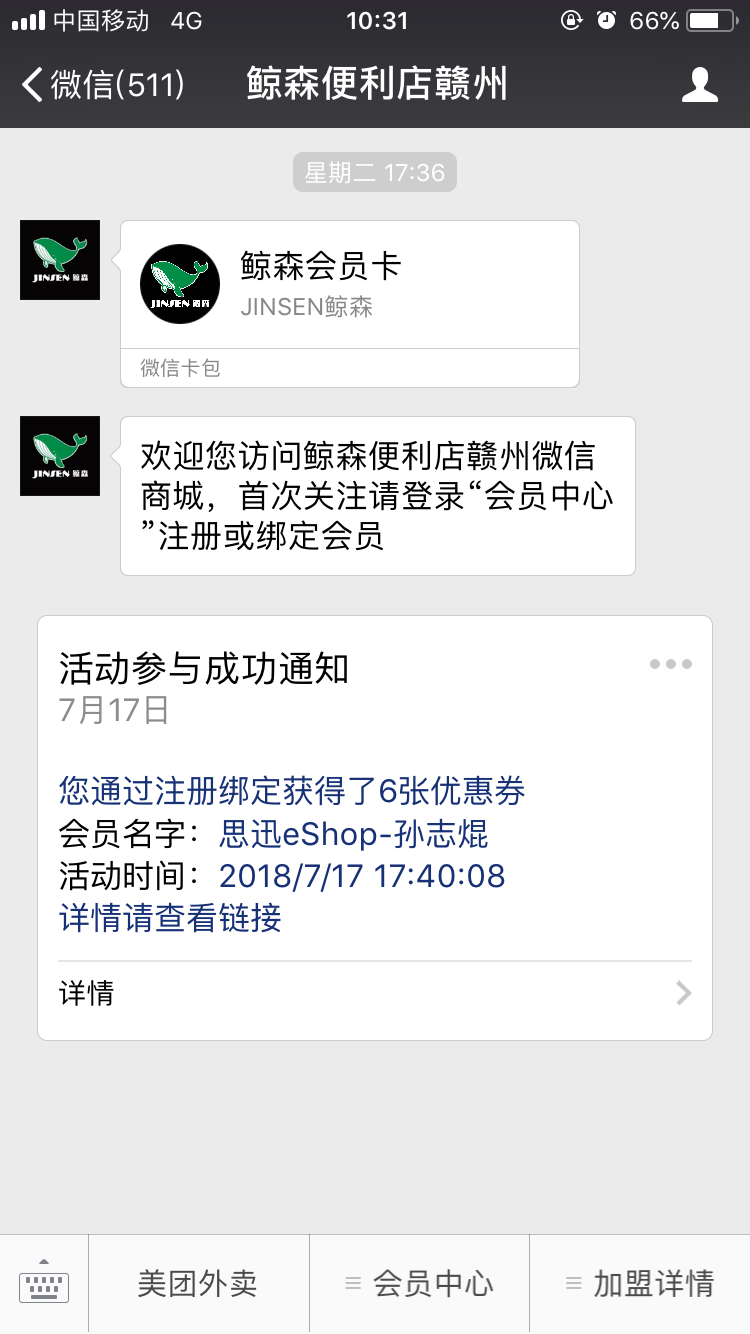 导购员优惠券销售与推送领券
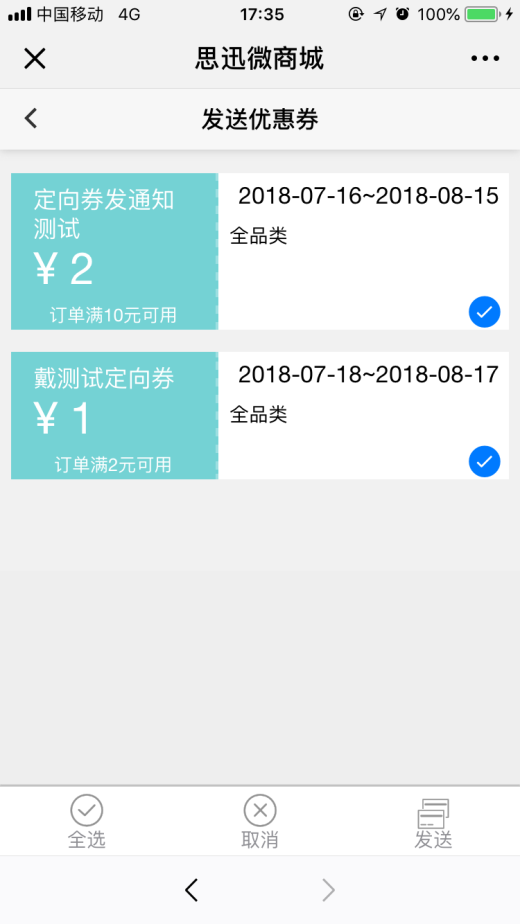 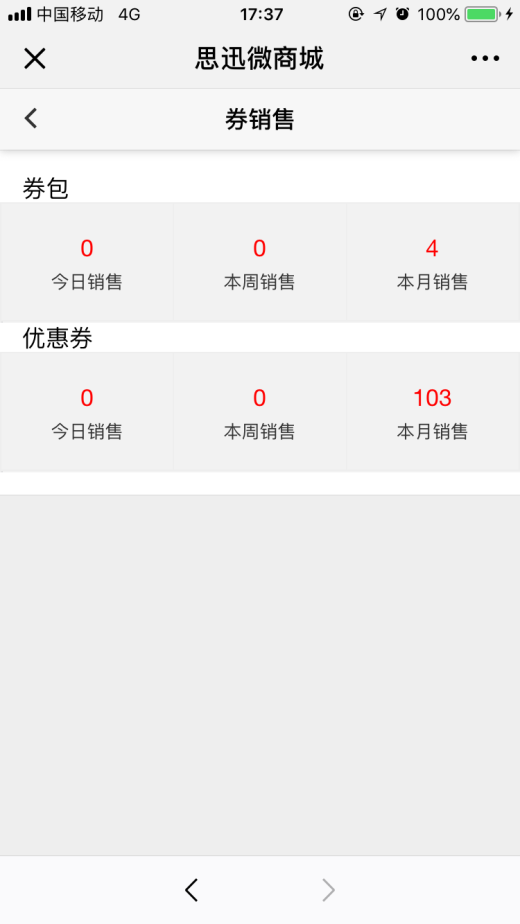 导购快速分享
顾客扫码领券
充值送豪礼
营销活动
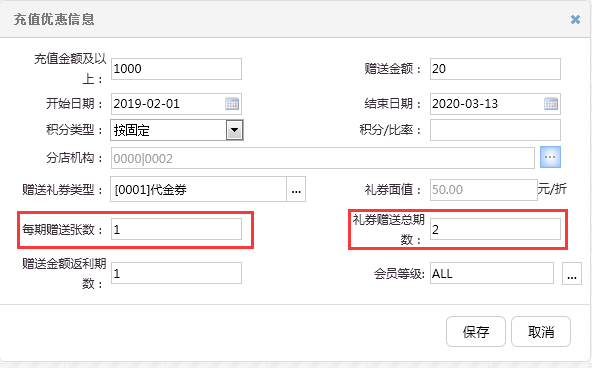 充值金额赠送现金、礼券、积分，可进行分期赠送。
买满送代金券
活动主题：买满送代金券
活动内容：
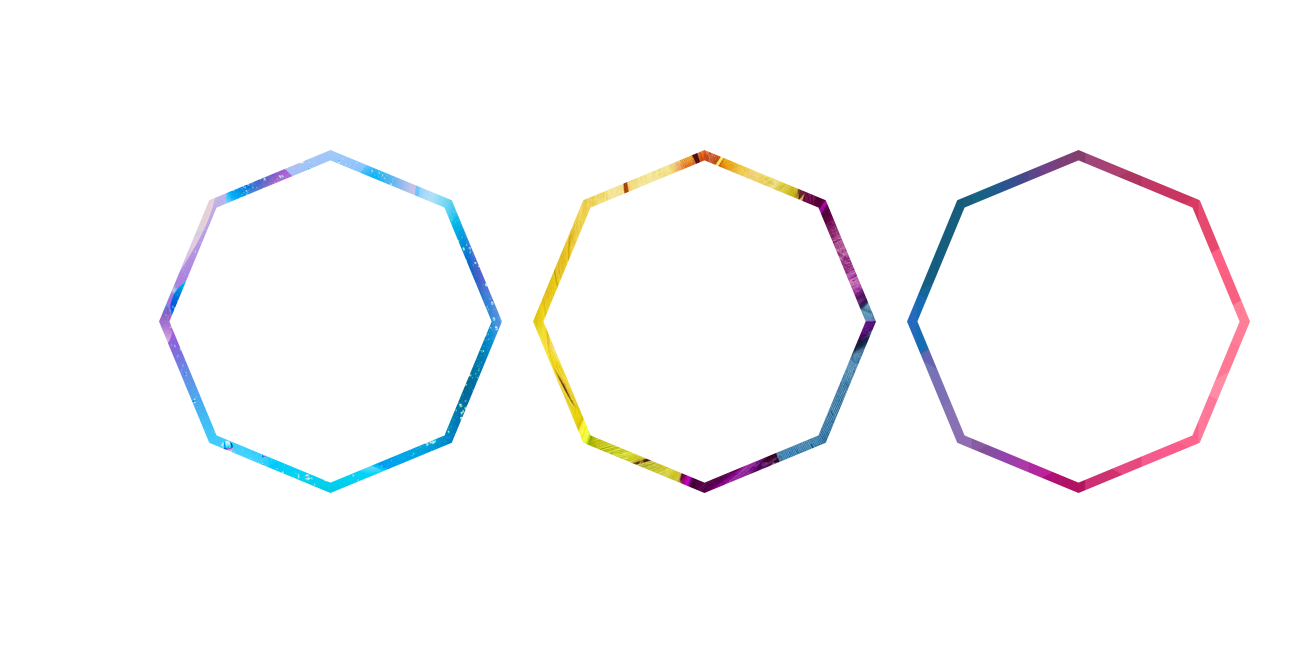 全场满1500，送30元代金券
大类满700，送15元代金券
单品满500，送5元代金券
（领券当天生效，七天后过期）
（立即使用）
（7天后使用）
单笔销售—券包售卖
活动主题：10元买60元券包
活动送券：
15元虾类券
15元蟹类券
10元贝类券
10元蔬菜券
10元鱼类券
单笔销售—券包售卖
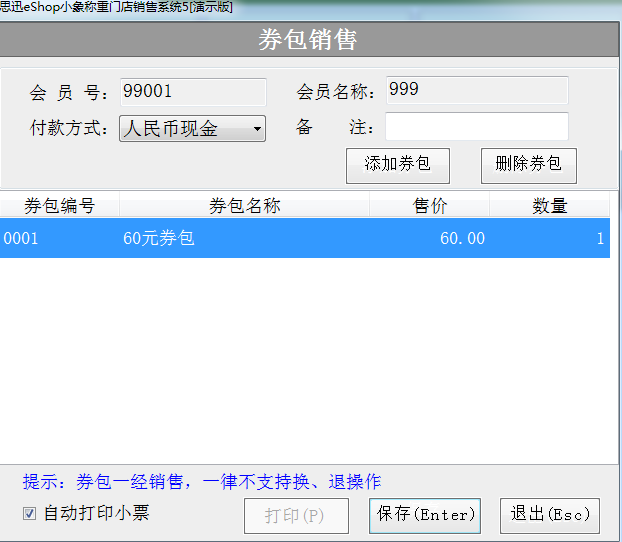 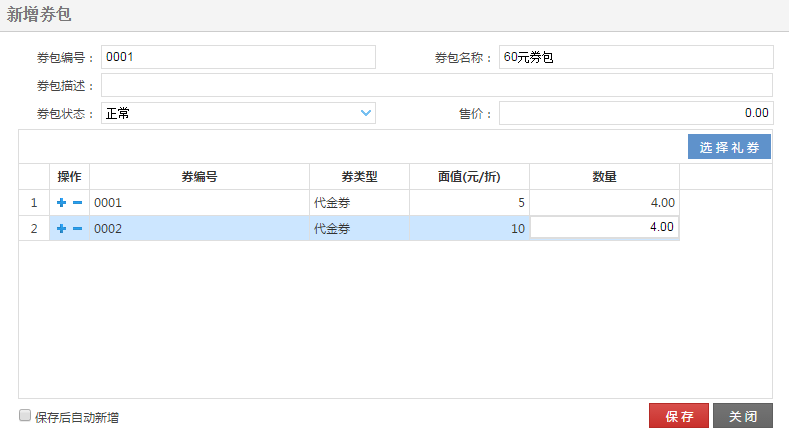 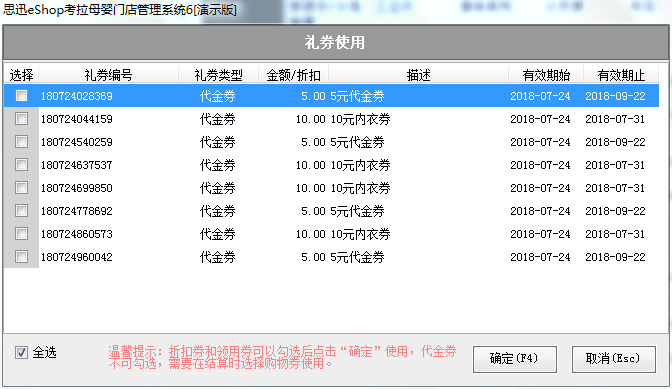 会员开卡领券后在线领券下单
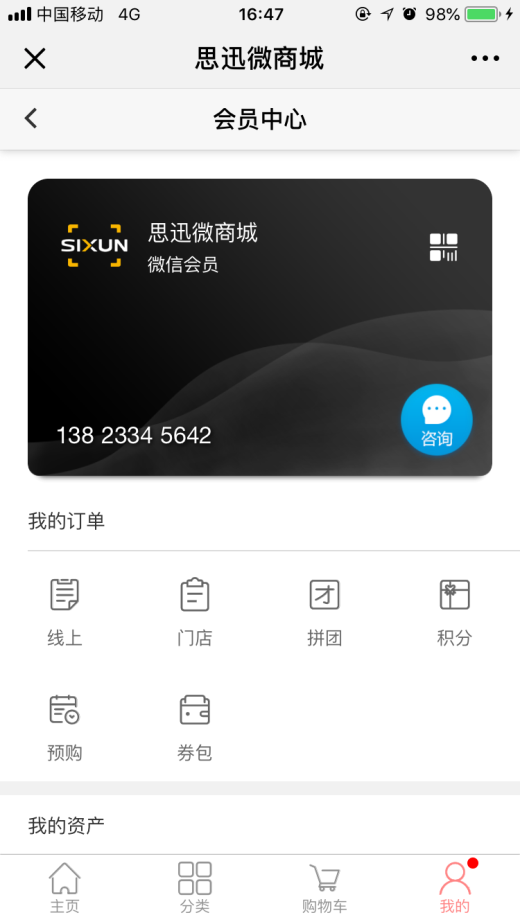 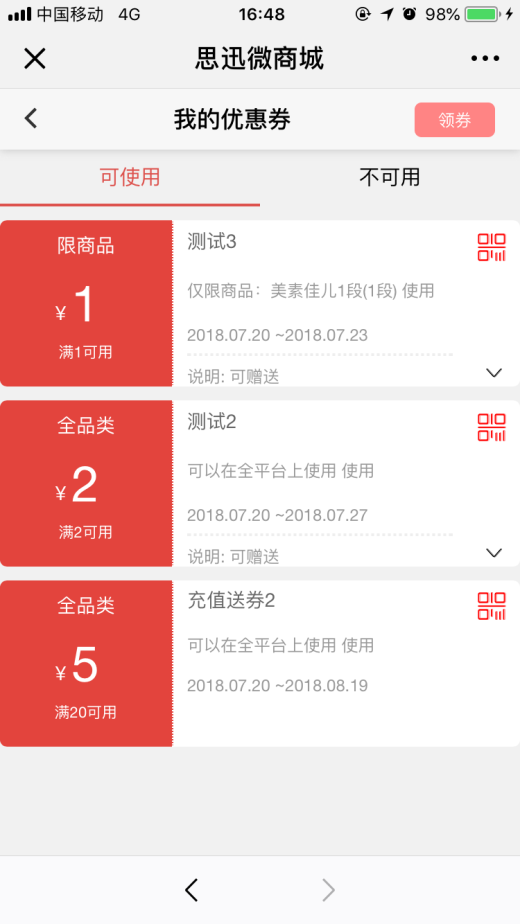 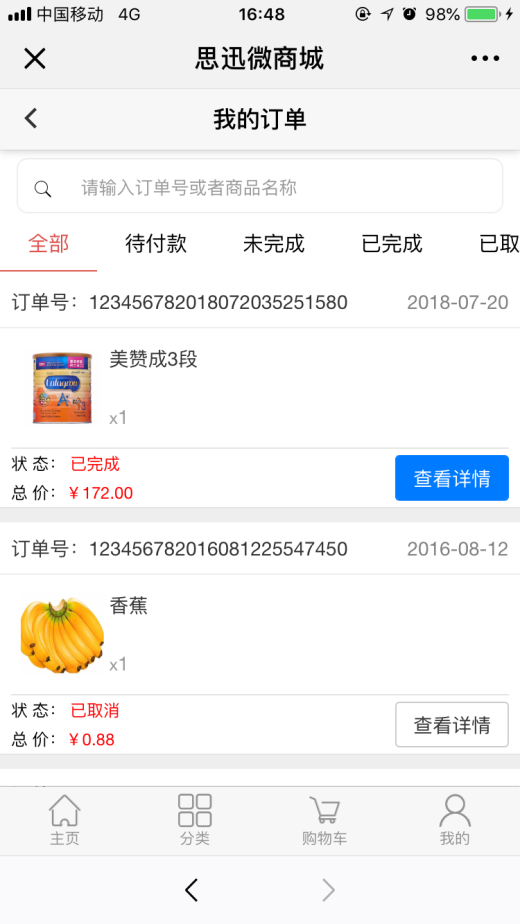 顾客自行扫码领券
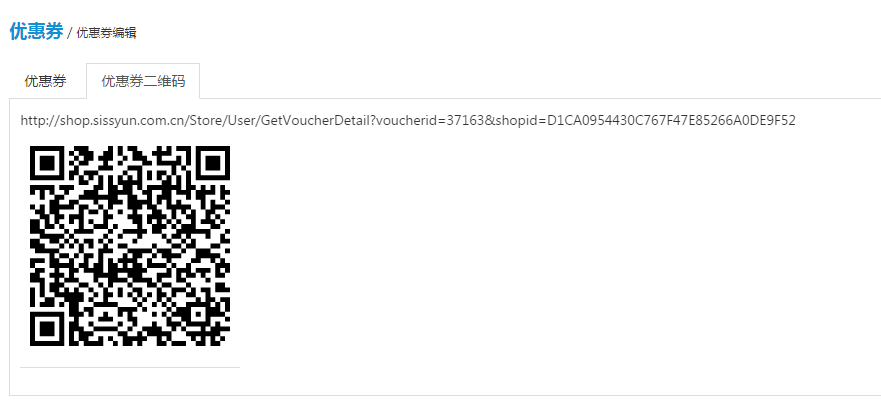 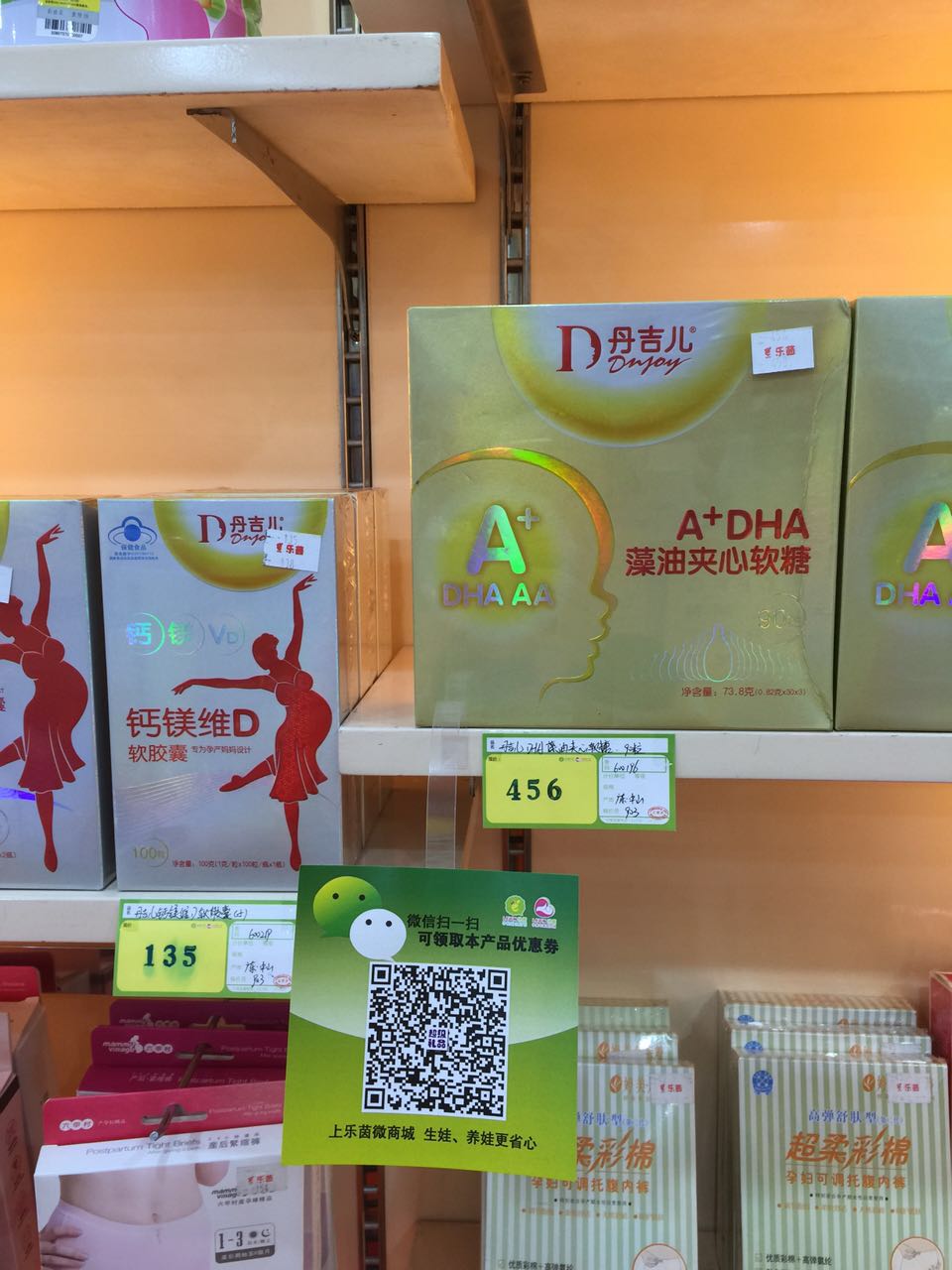 消费信息推送客户手机
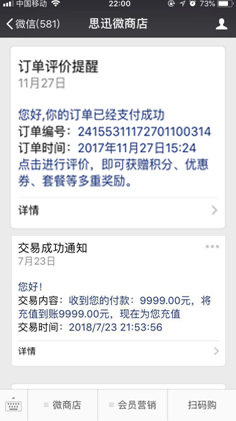 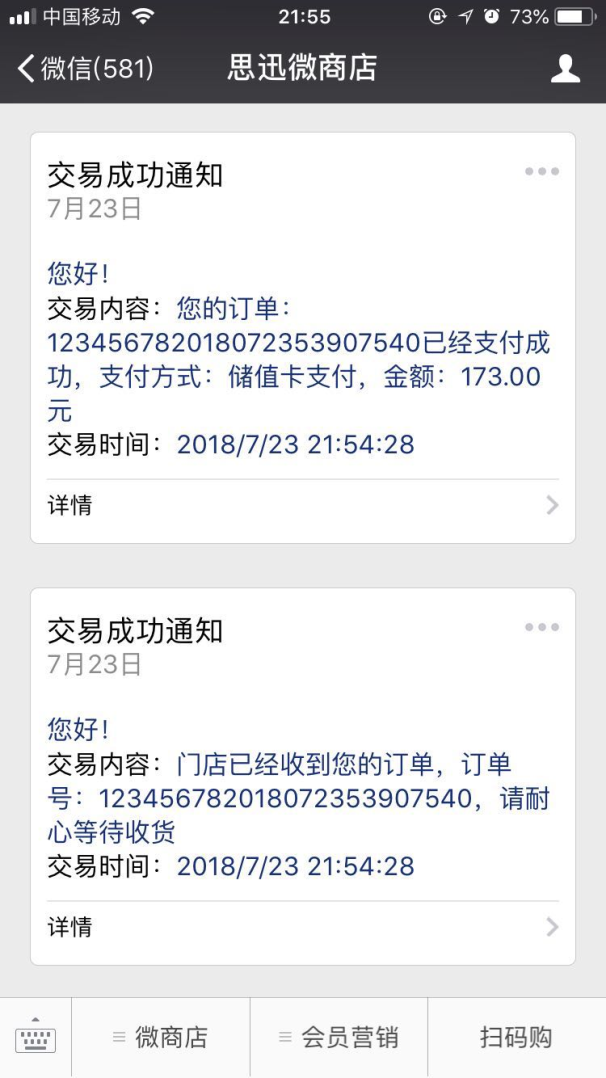 客户评价后领券，增加复购率
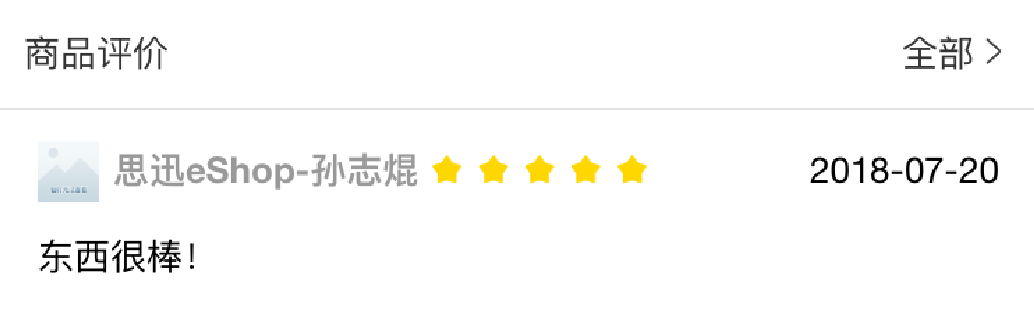 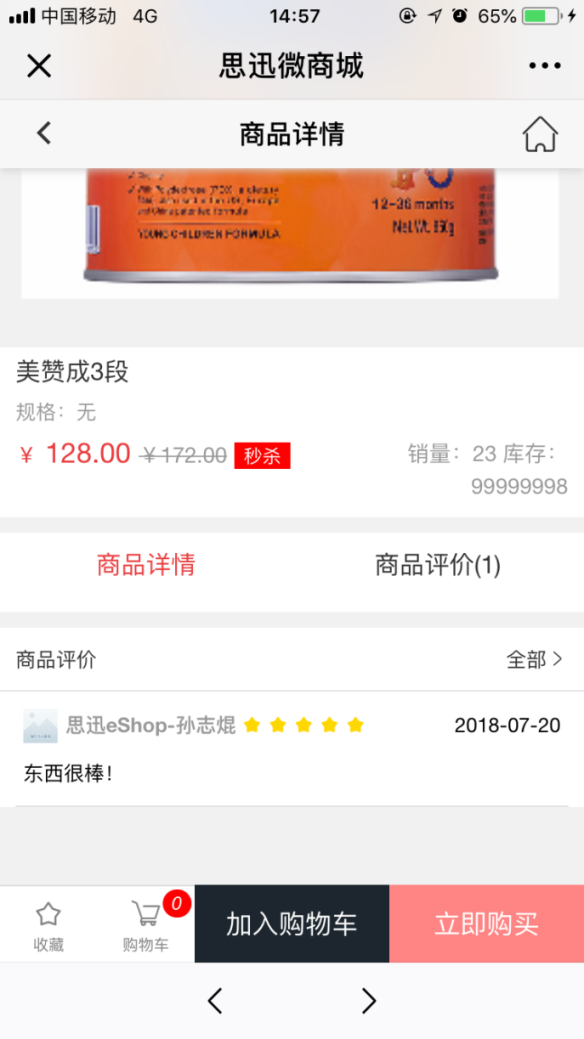 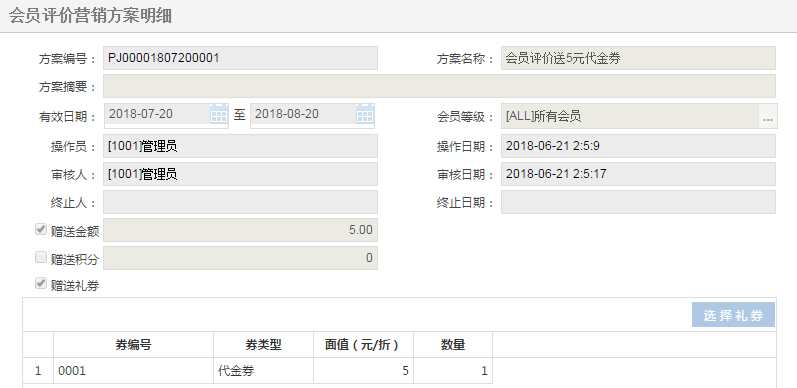 导购管理所属客户信息
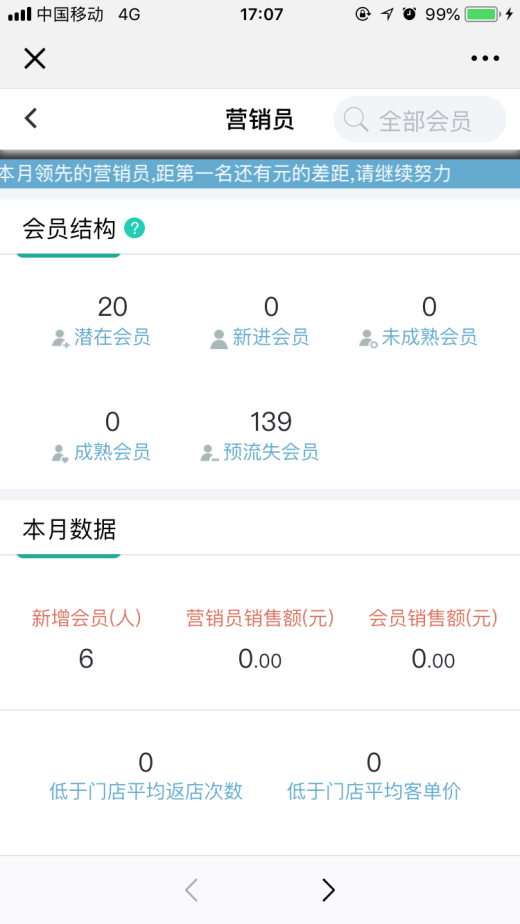 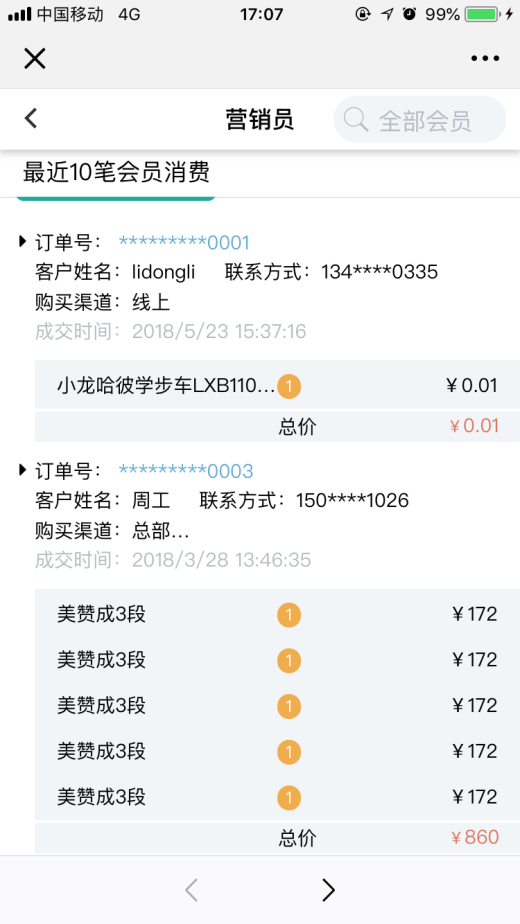 营销员的落地考核
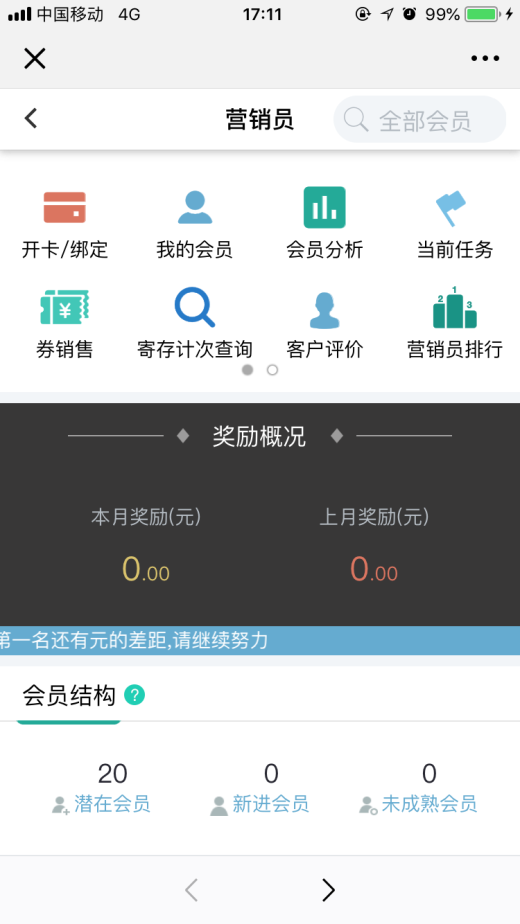 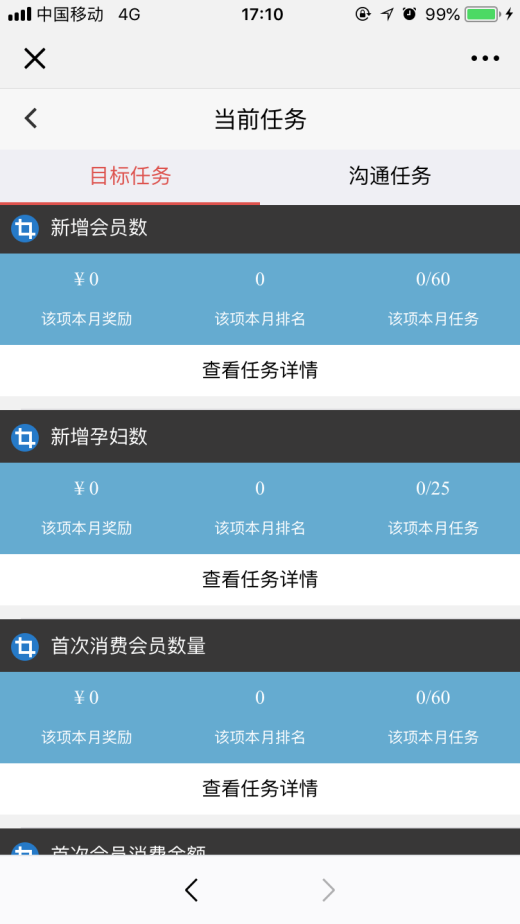 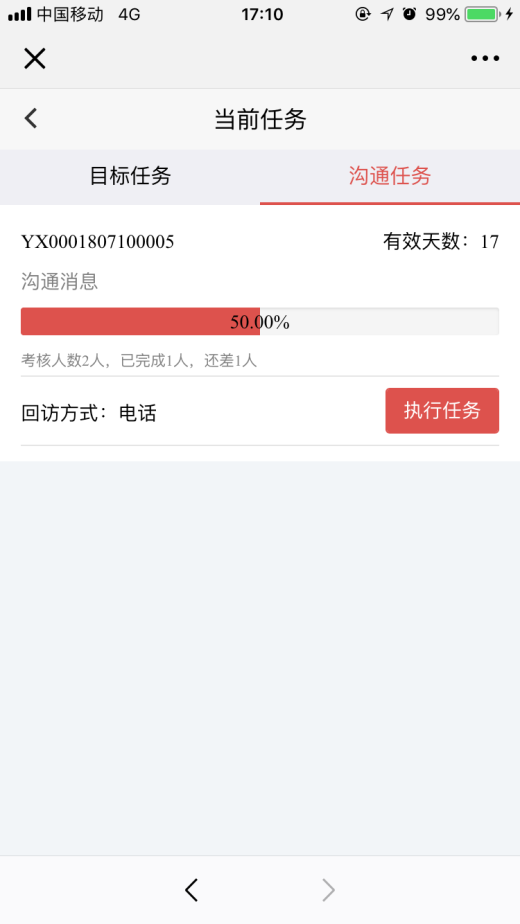 精准营销方案模板
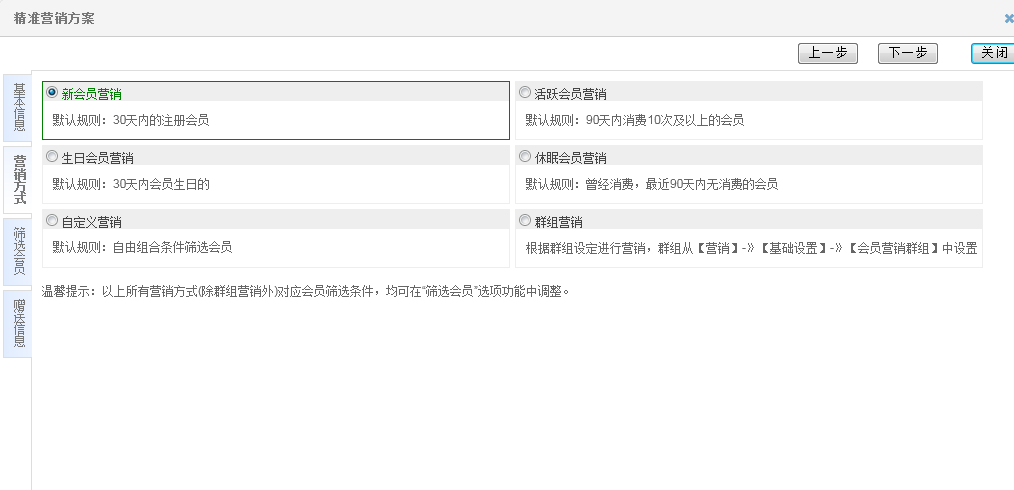 精准营销方案引入会员群组
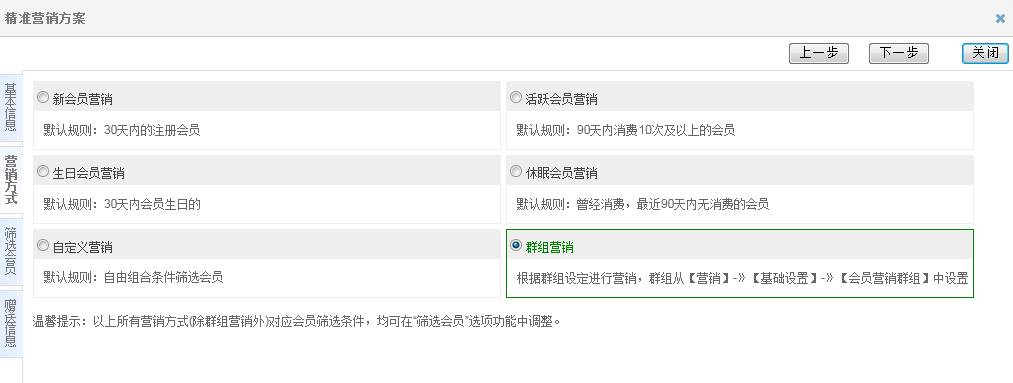 精准营销方案引入会员群组
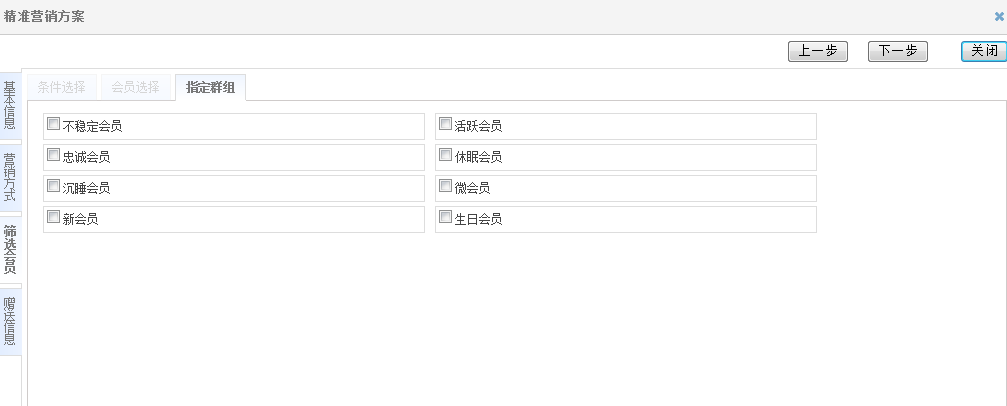 精准定位营销对象
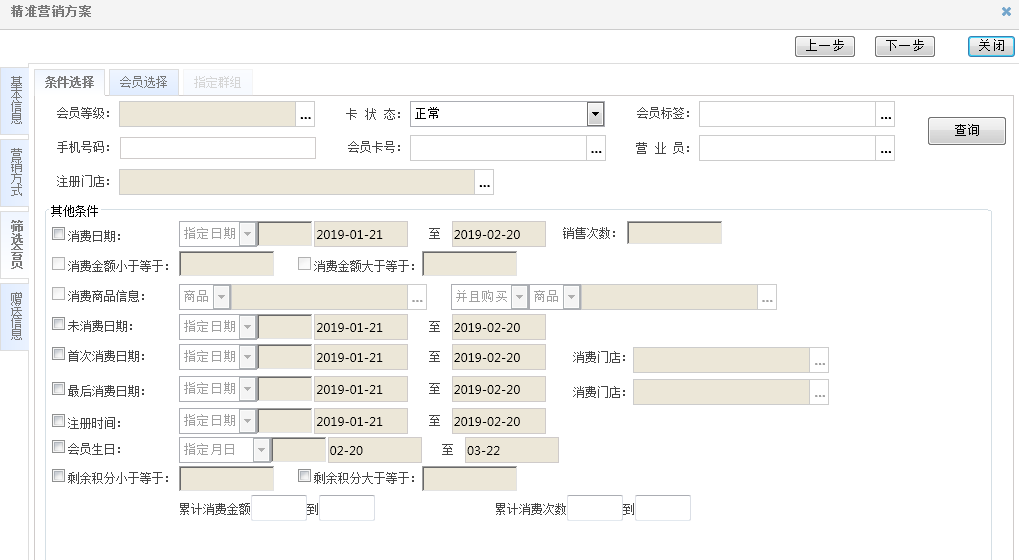 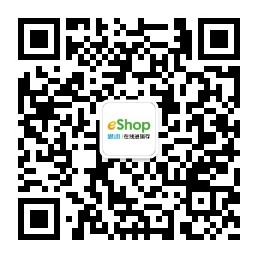